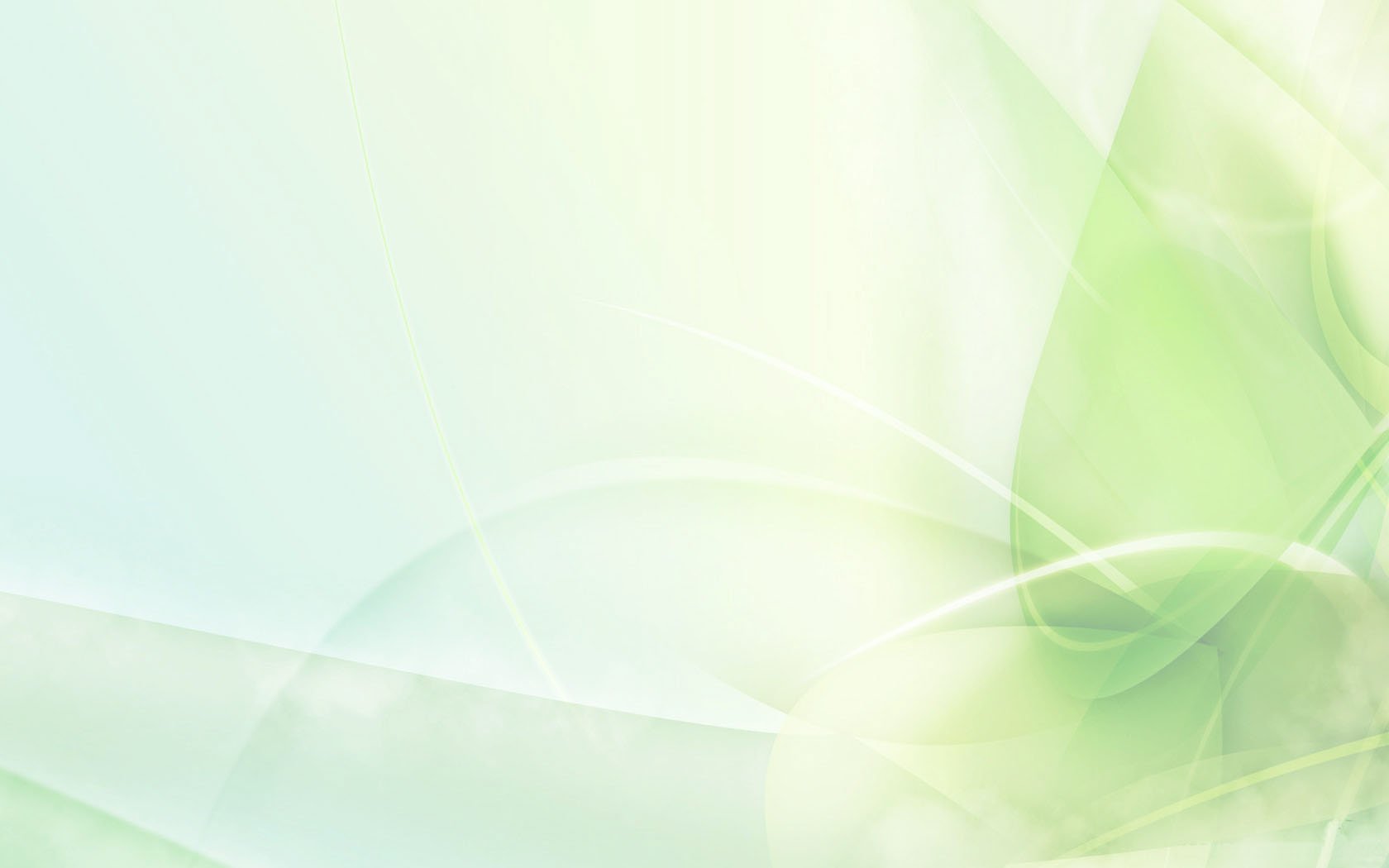 Отделение МА ДОУ Голышмановский ЦРР д/с №4 «Ёлочка» – ЦРР д/с №2 «Зёрнышко»
Создание персонального 
сайта педагога
На платформе 
WIX.COM
Ильина Е. С воспитатель 
I квалификационной категории 

р. п. Голышманово 2021
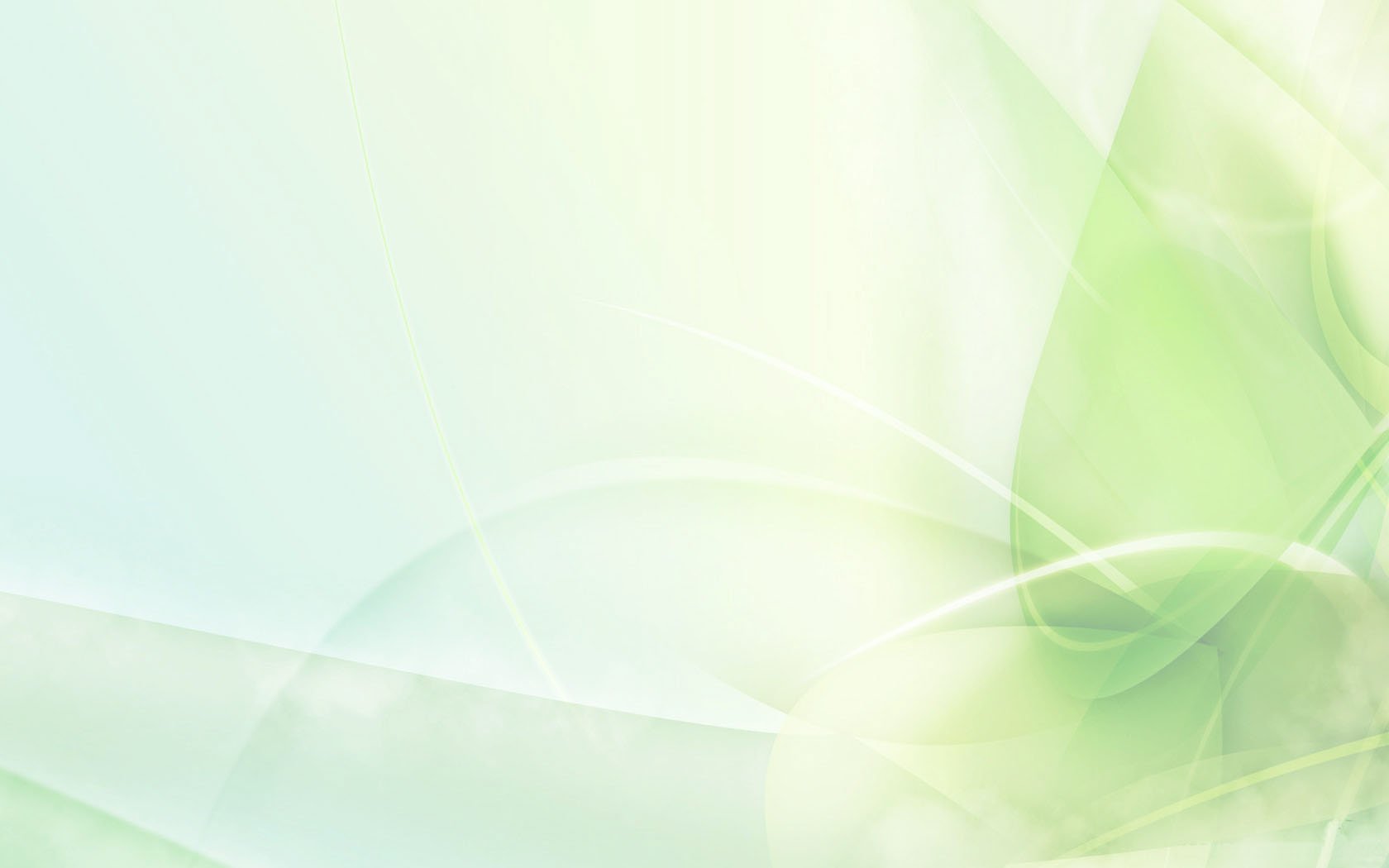 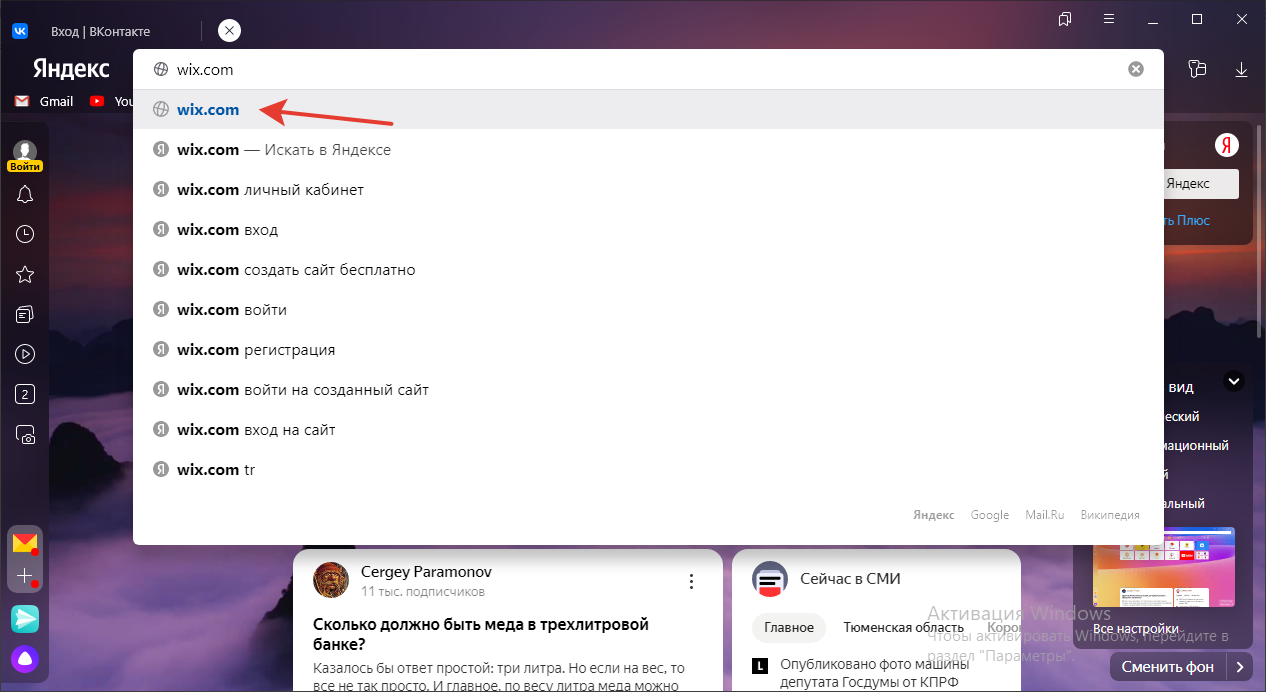 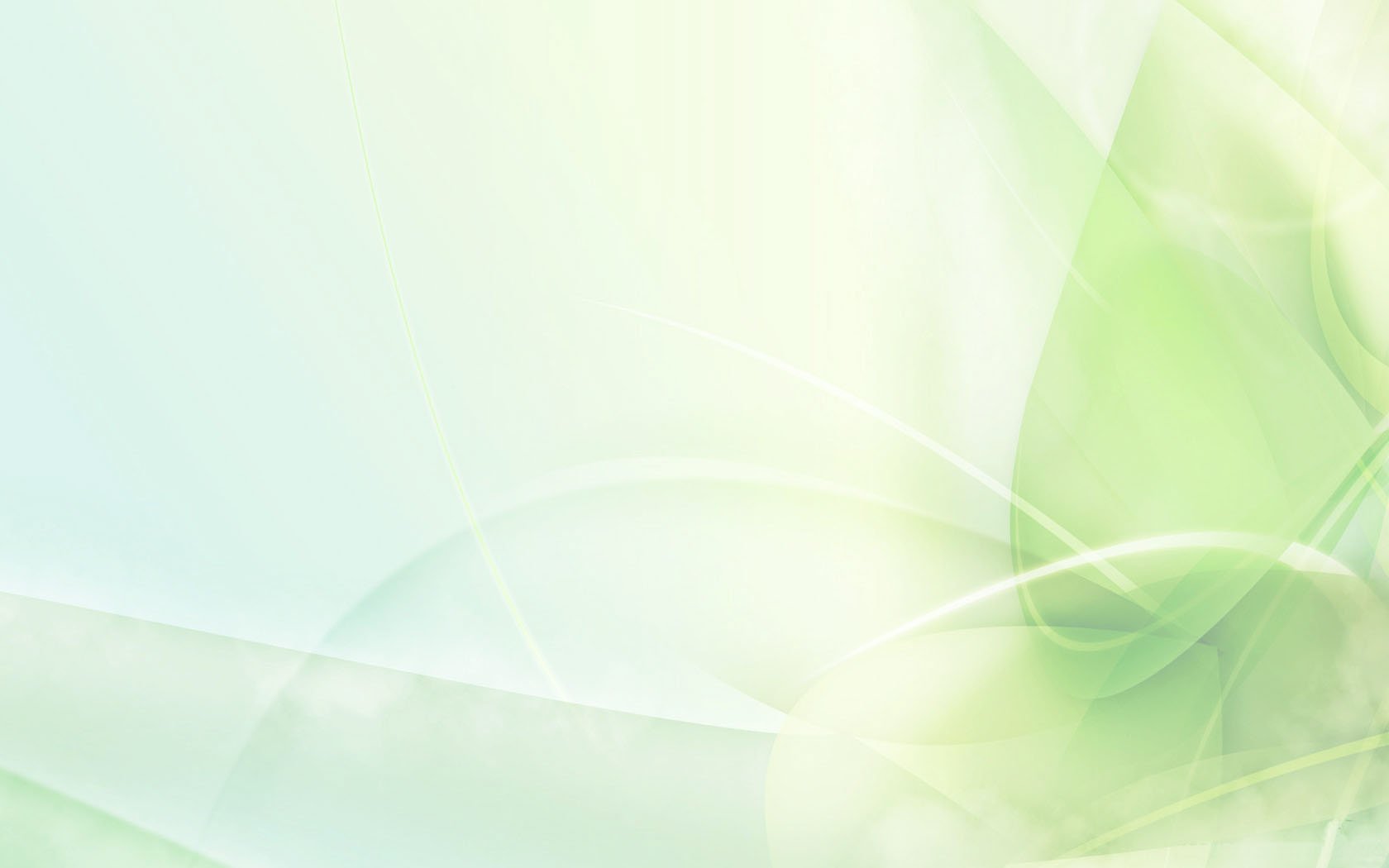 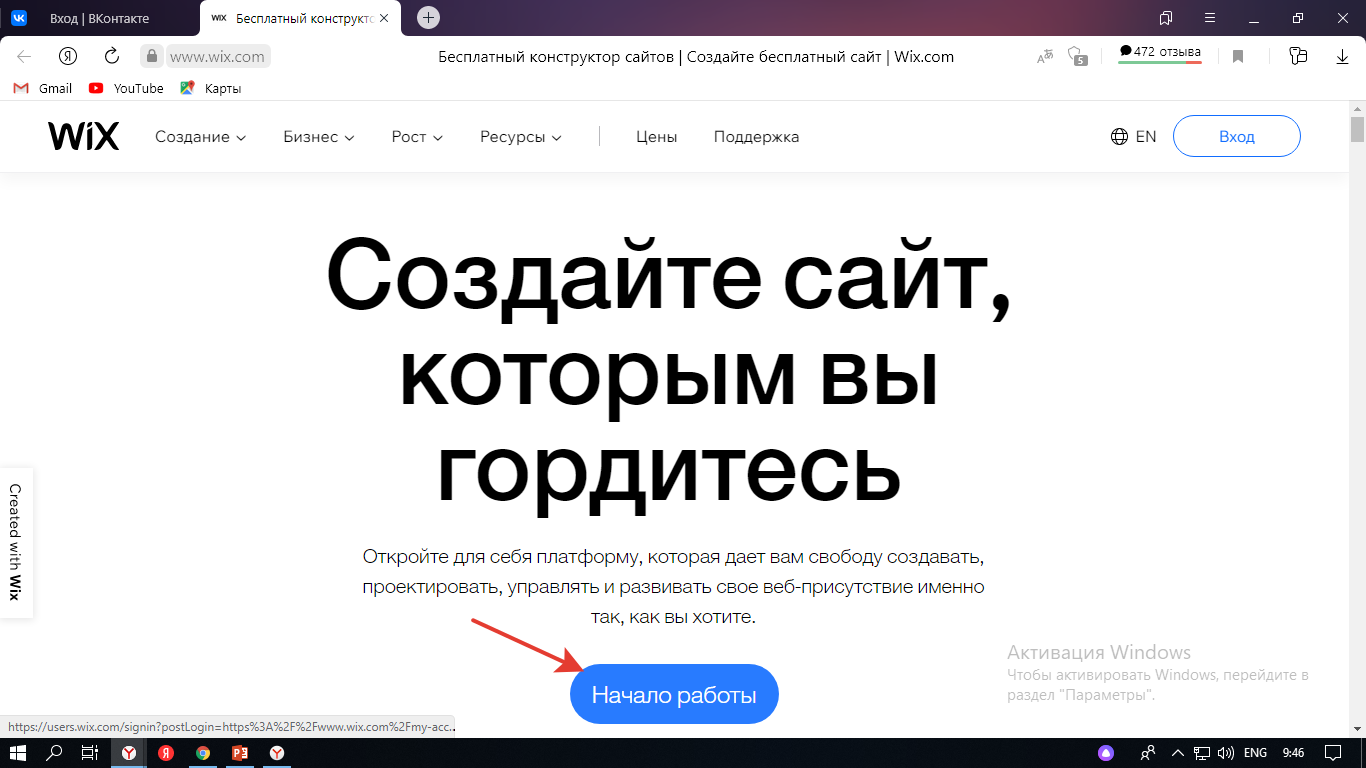 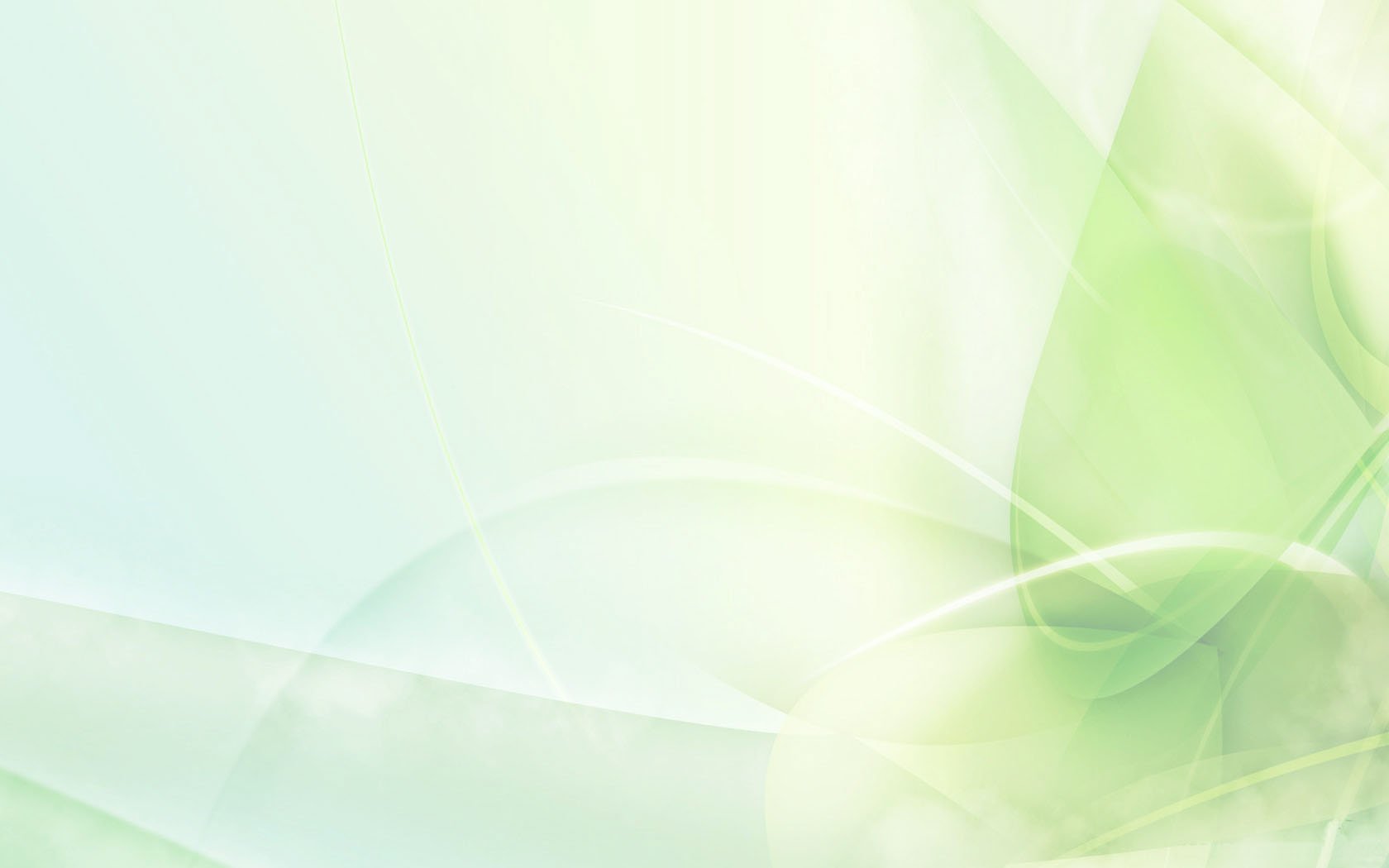 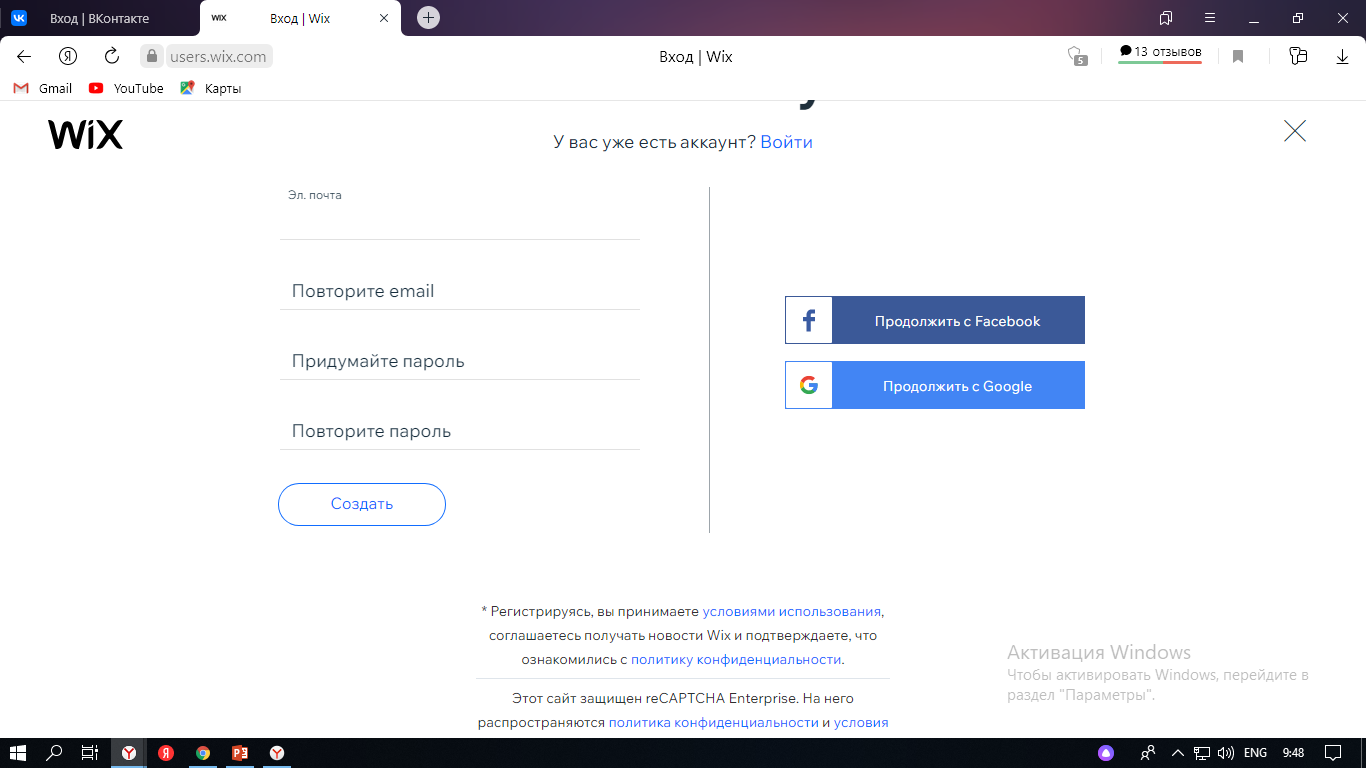 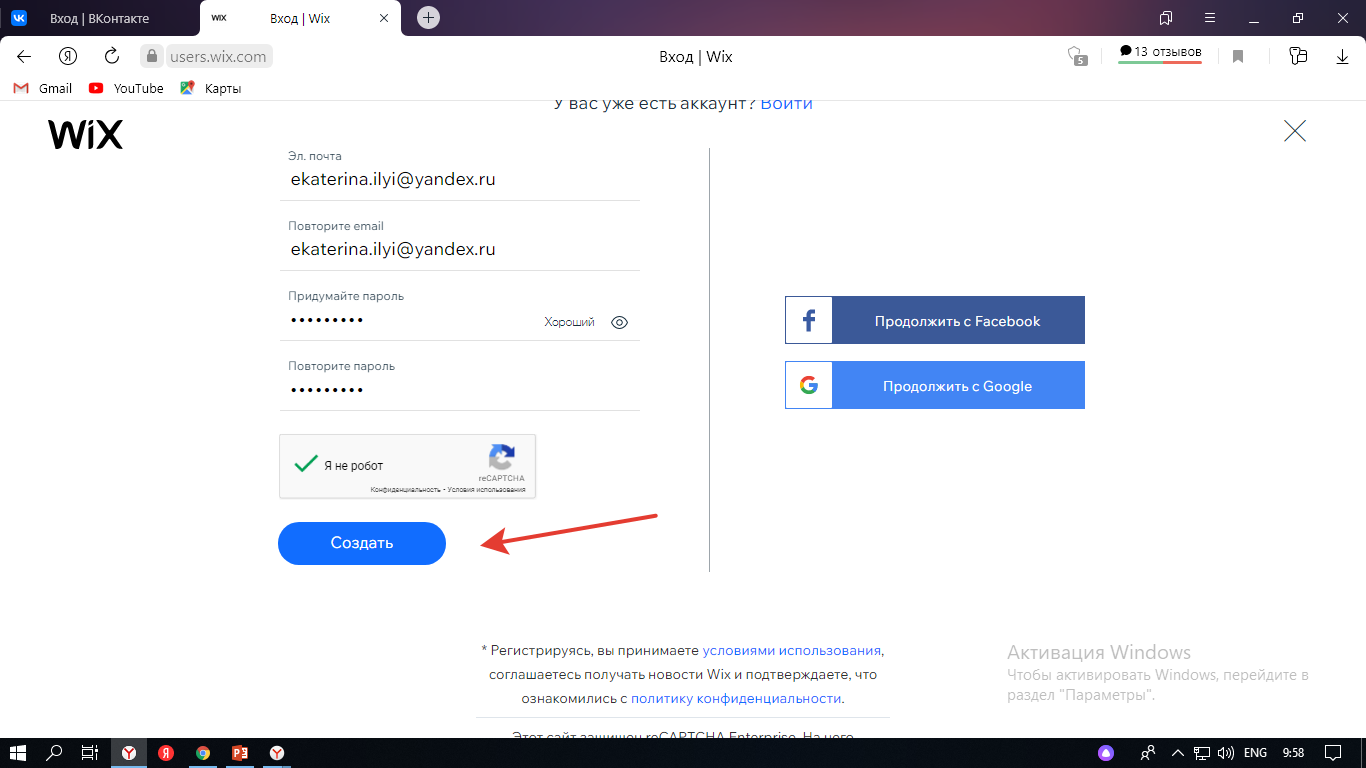 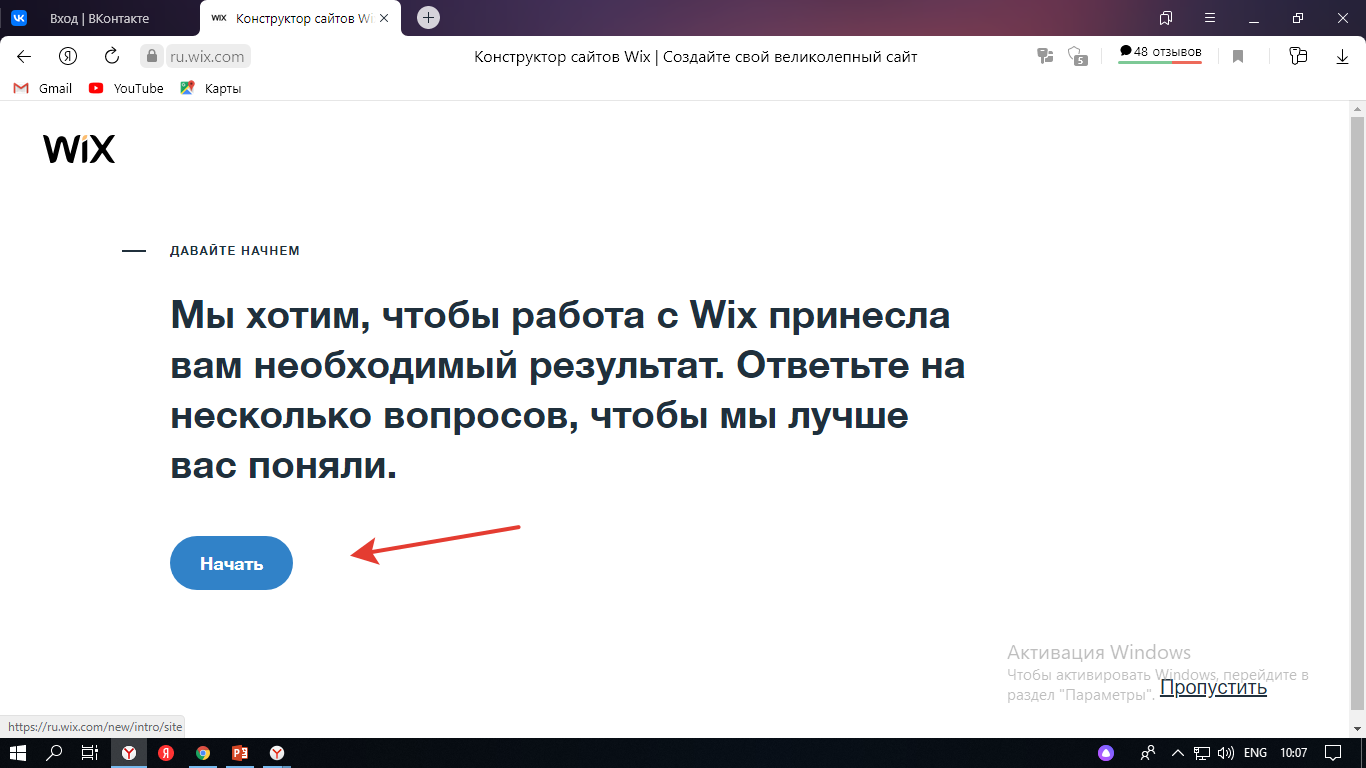 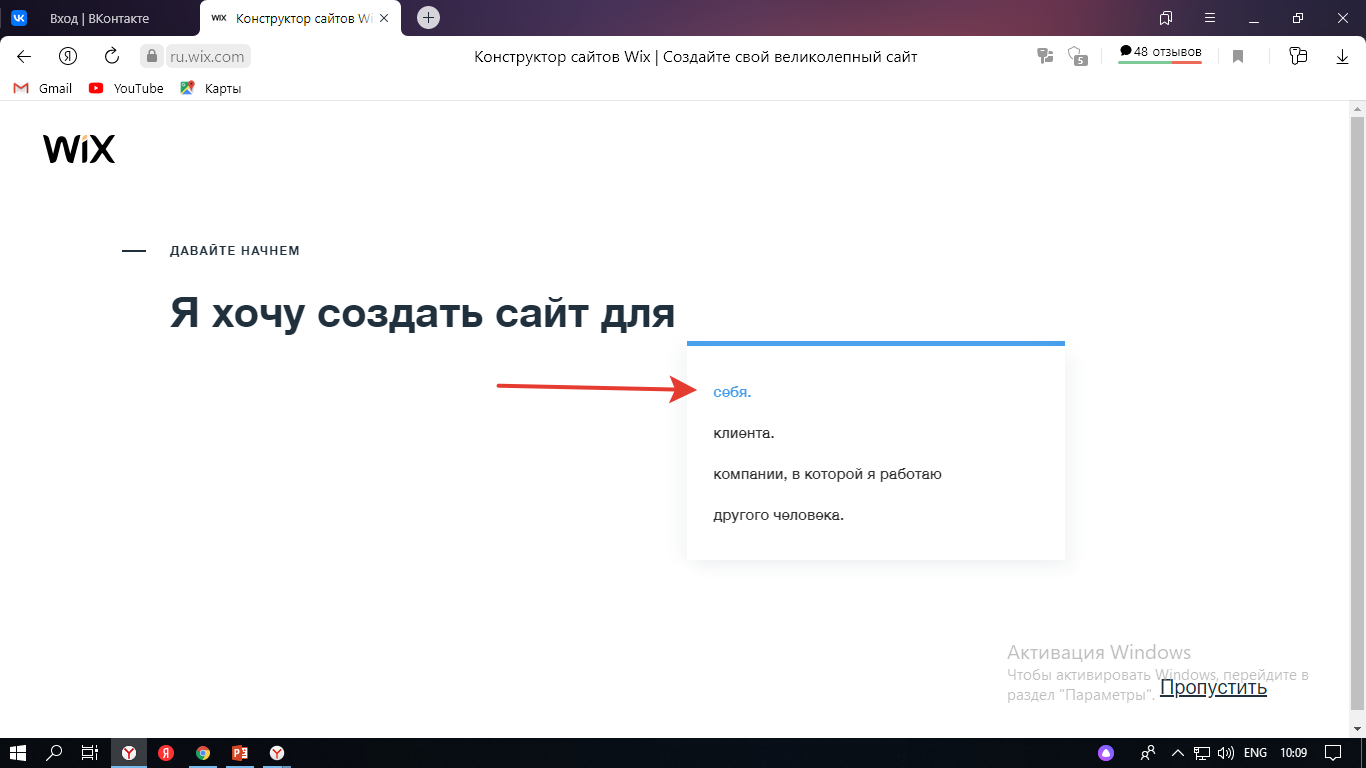 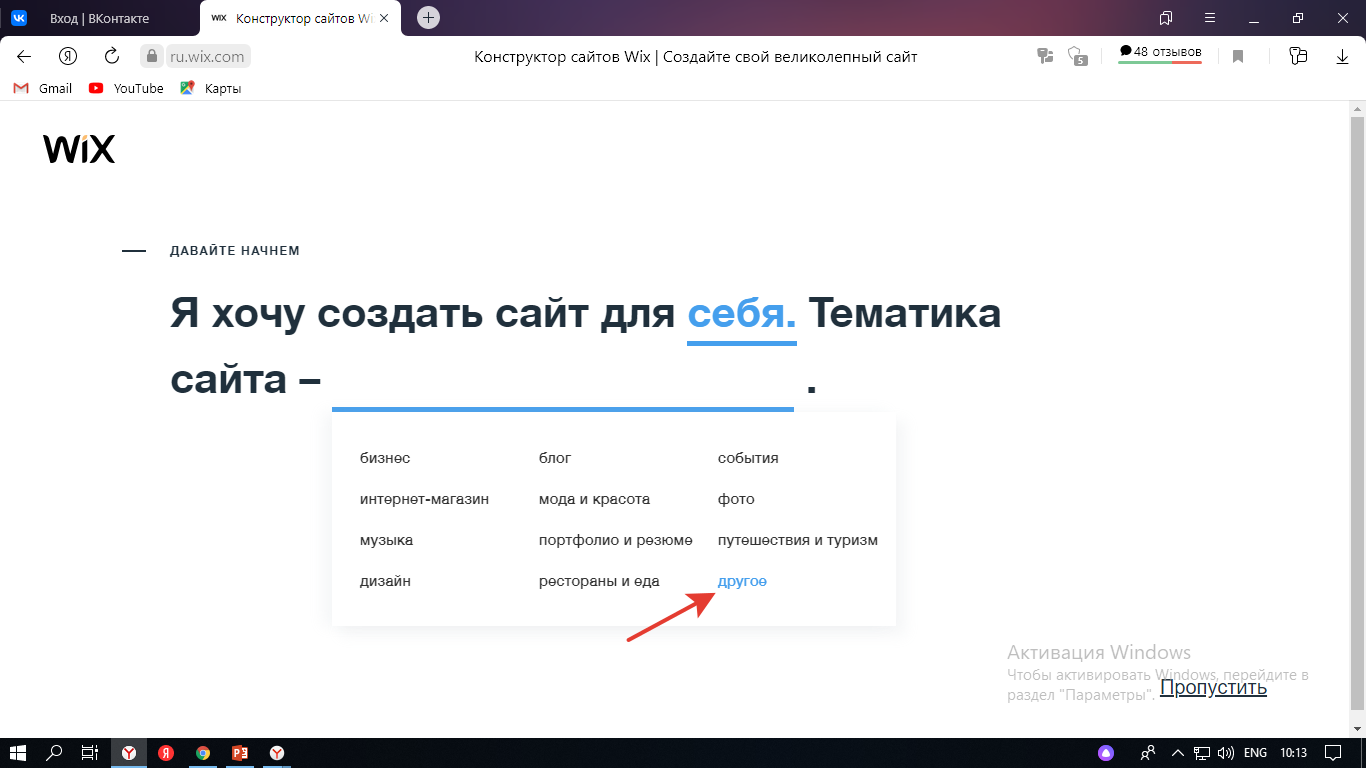 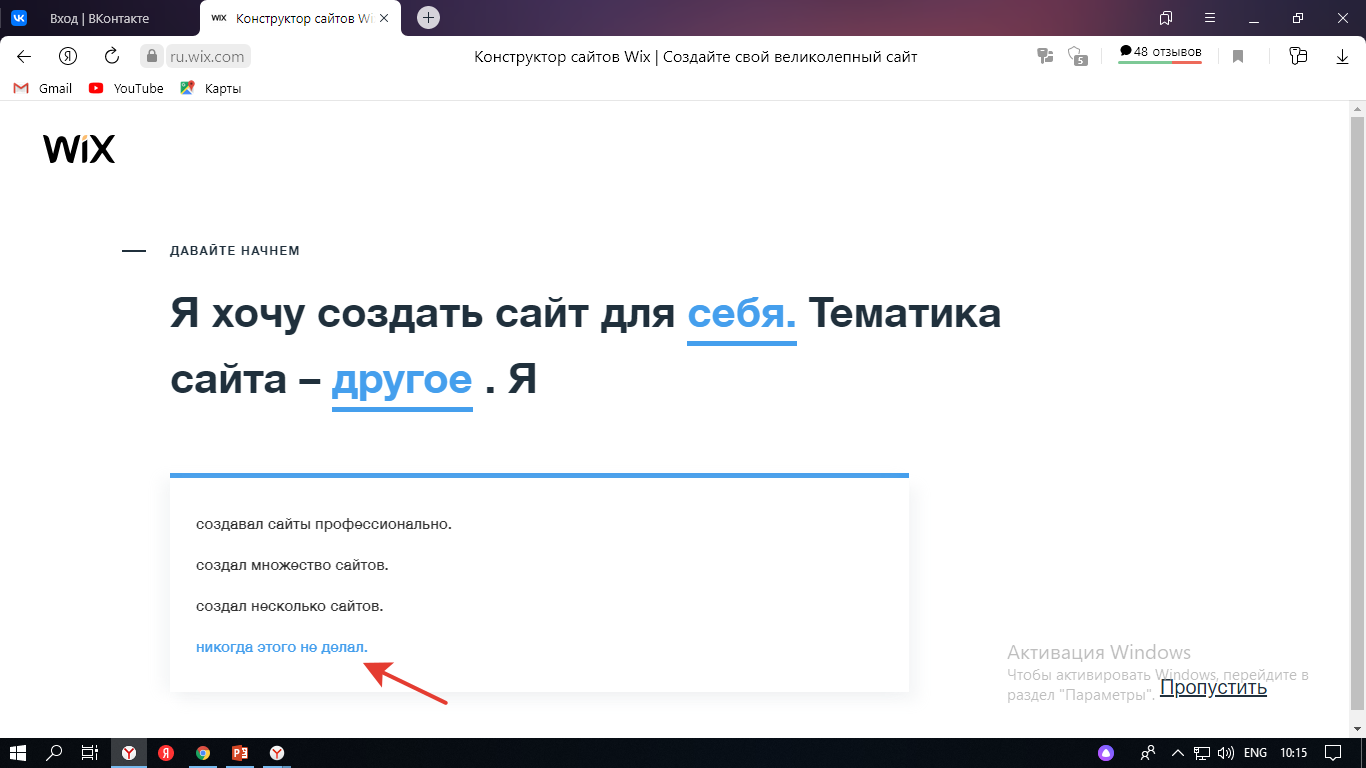 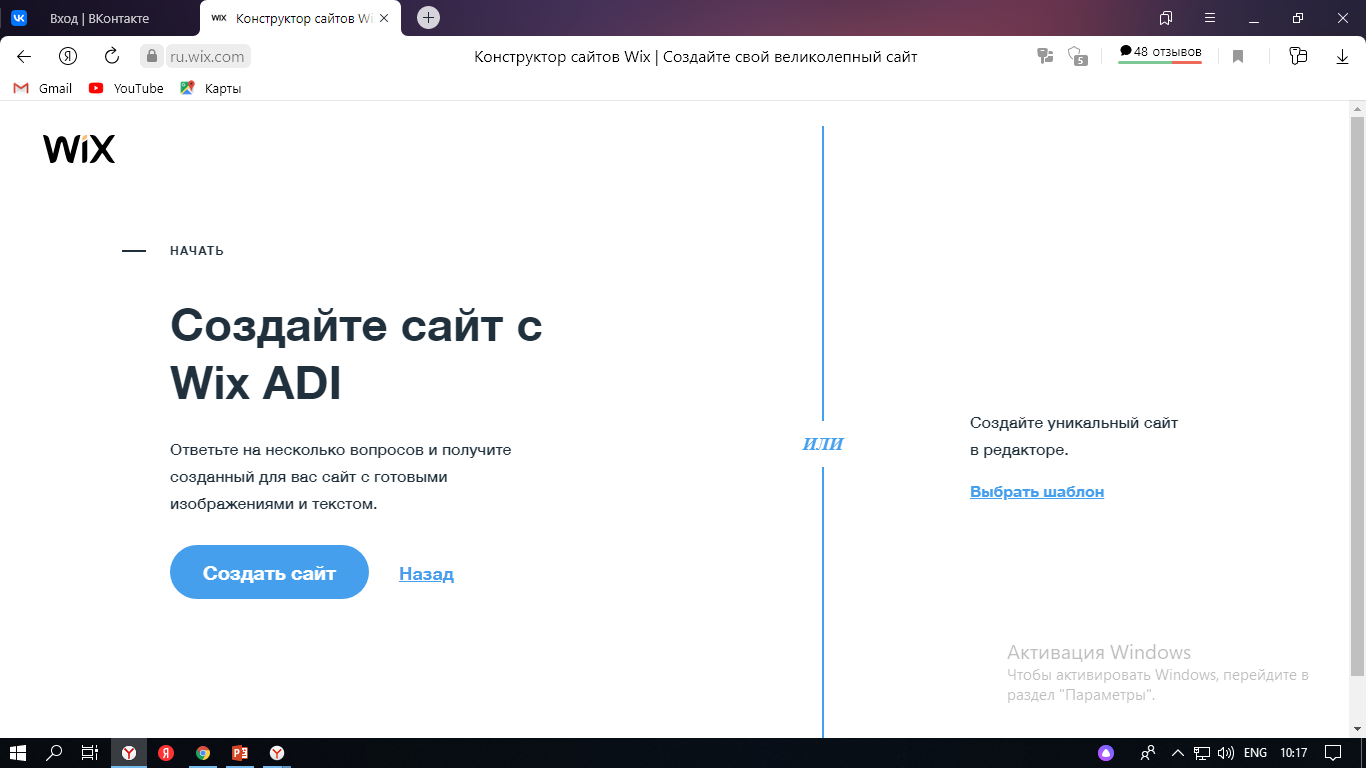 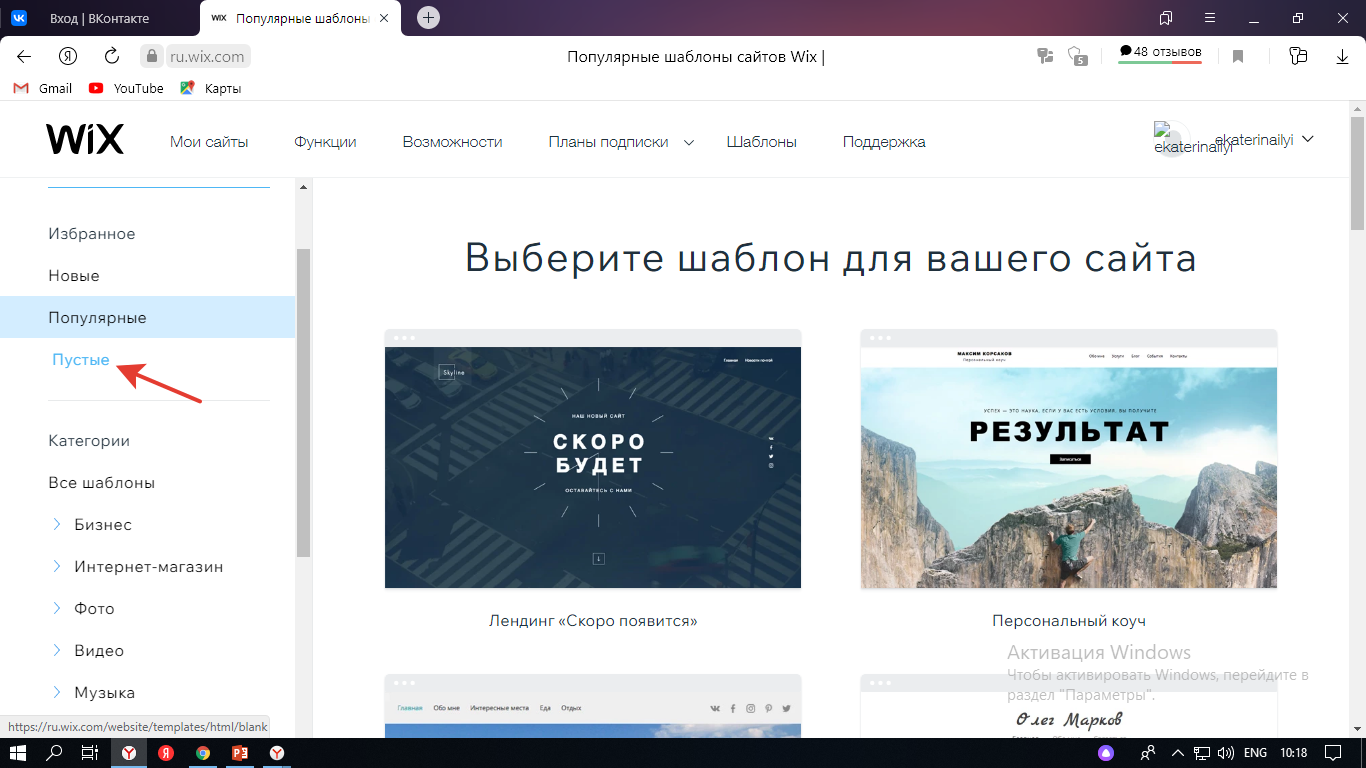 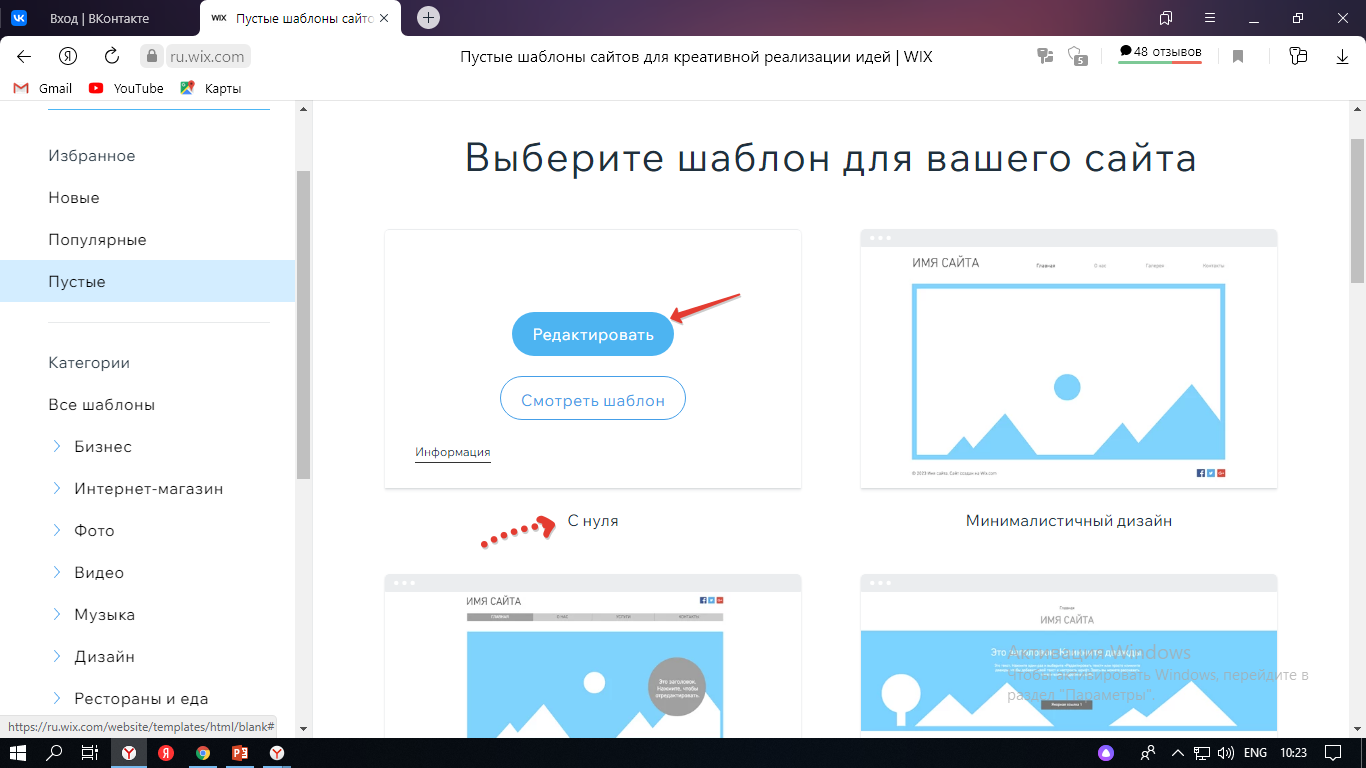 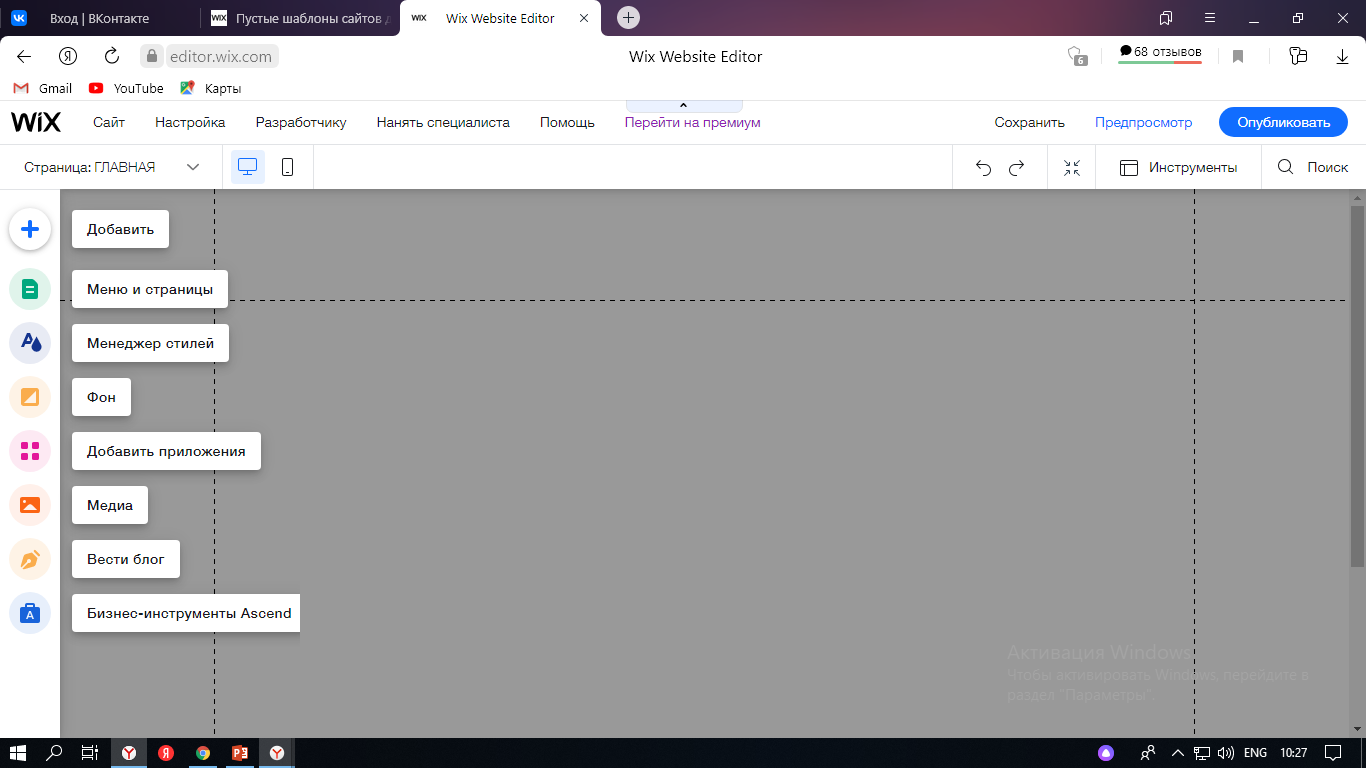 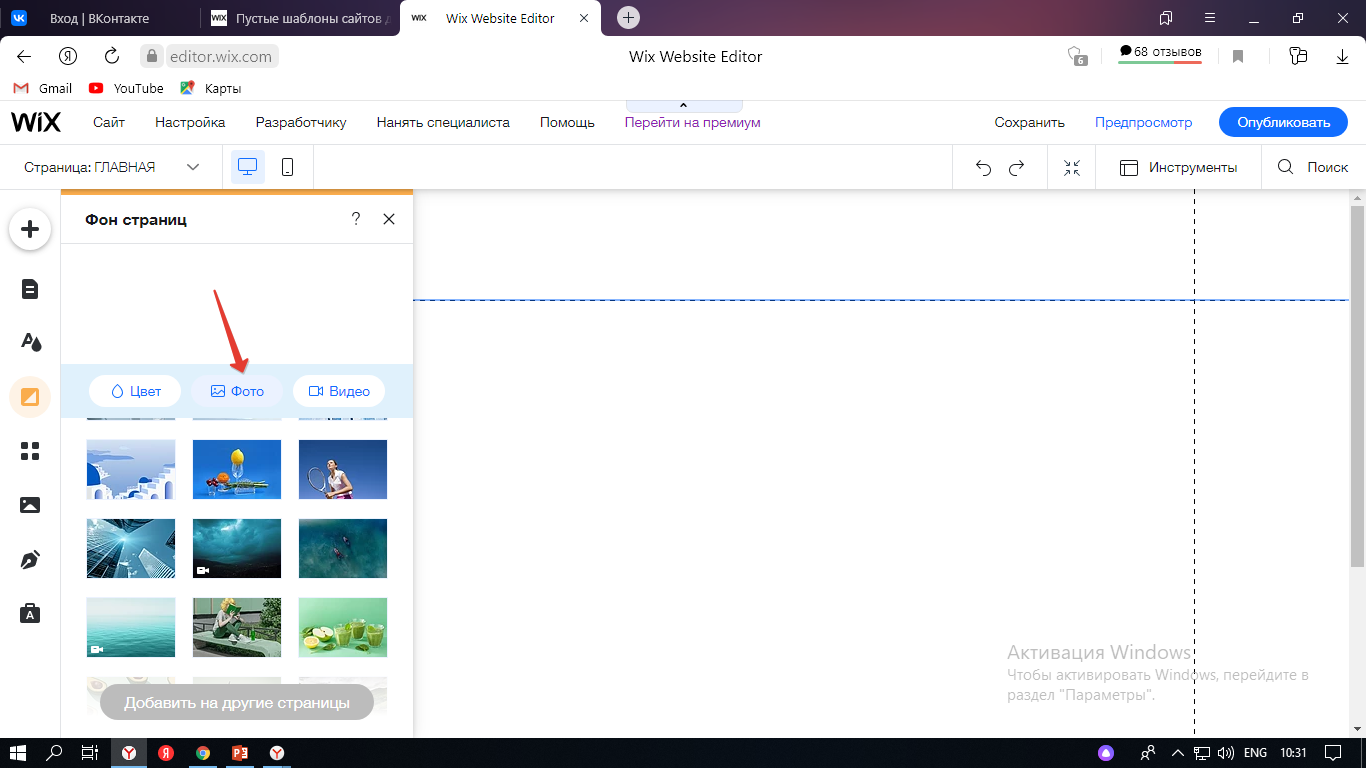 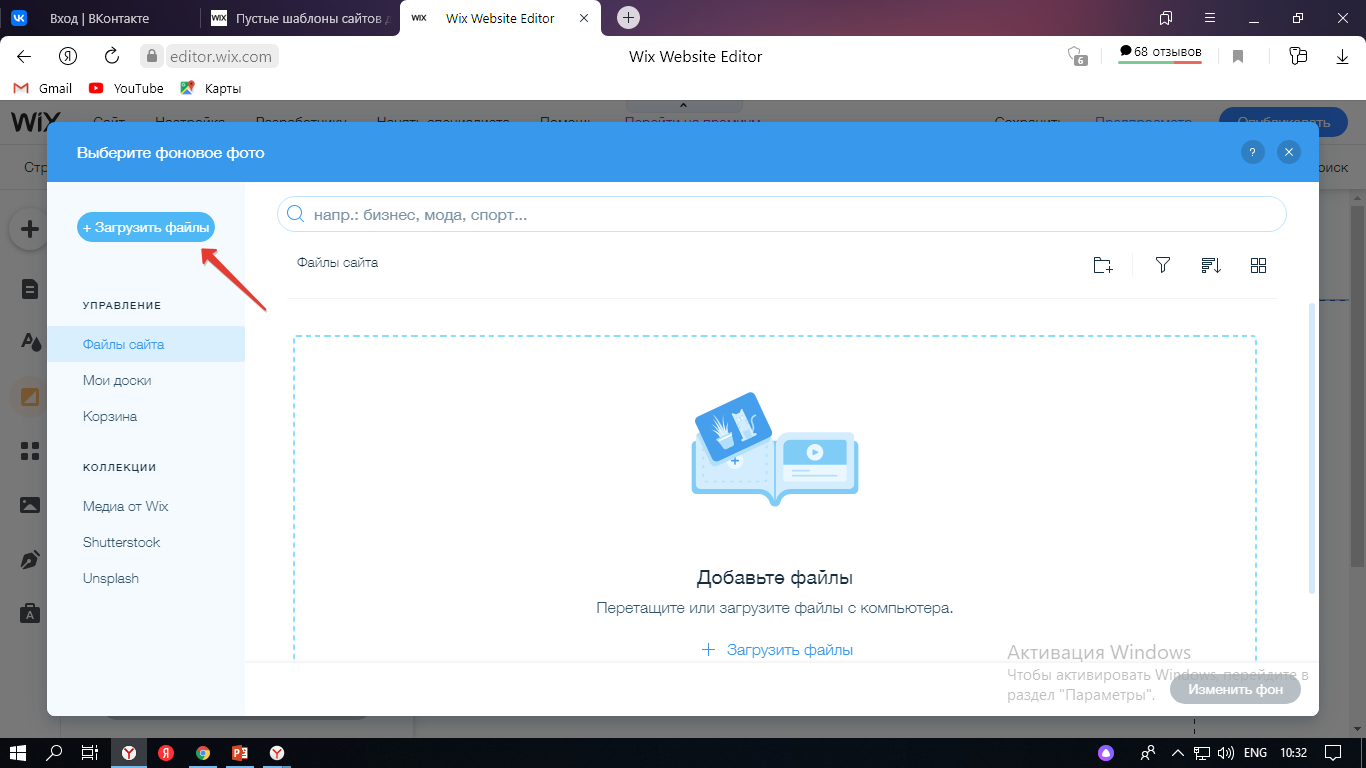 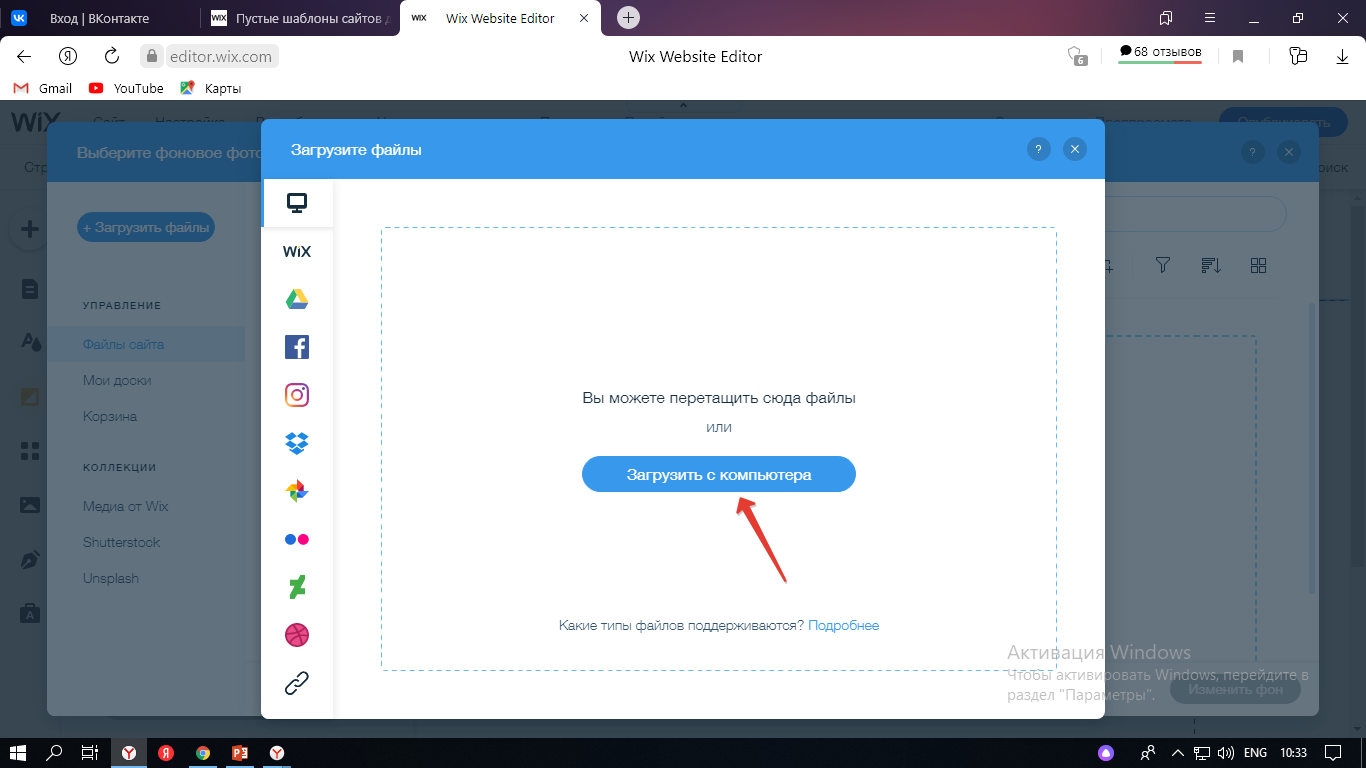 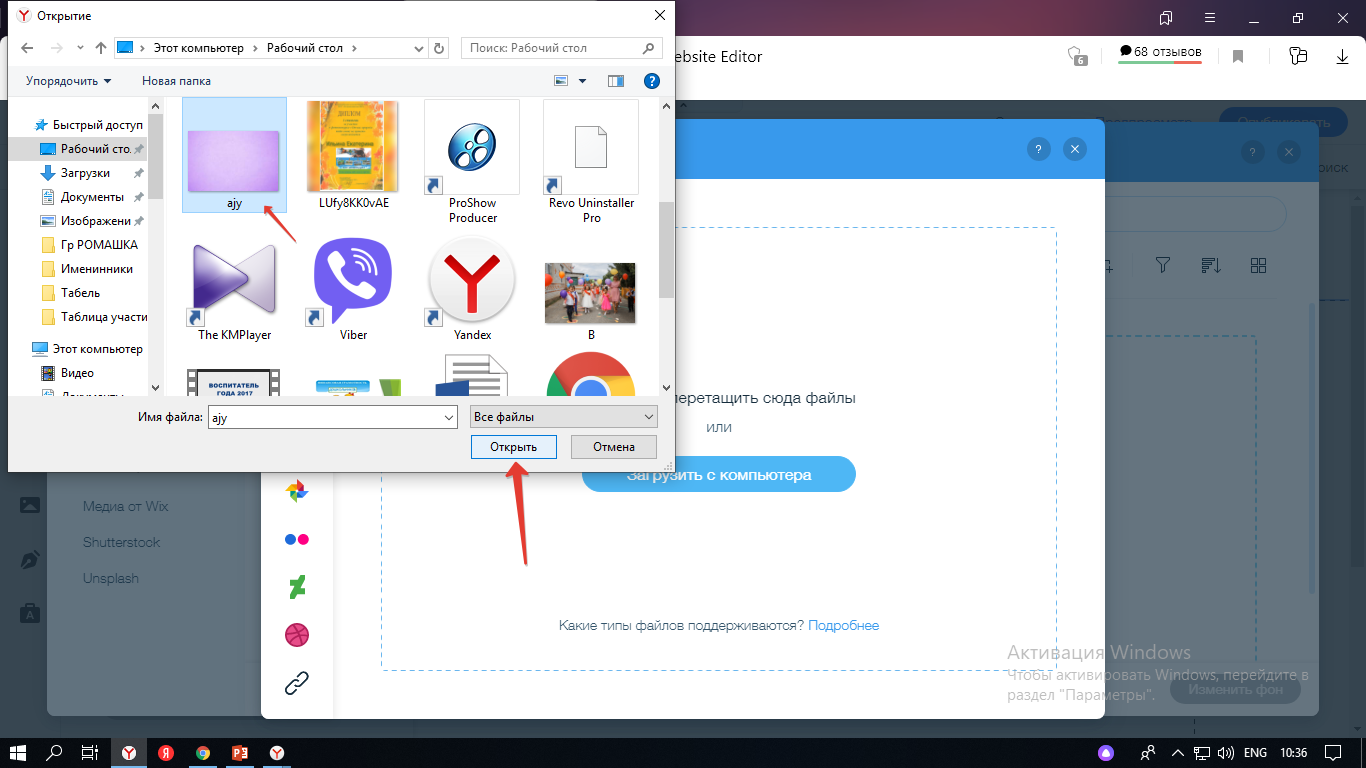 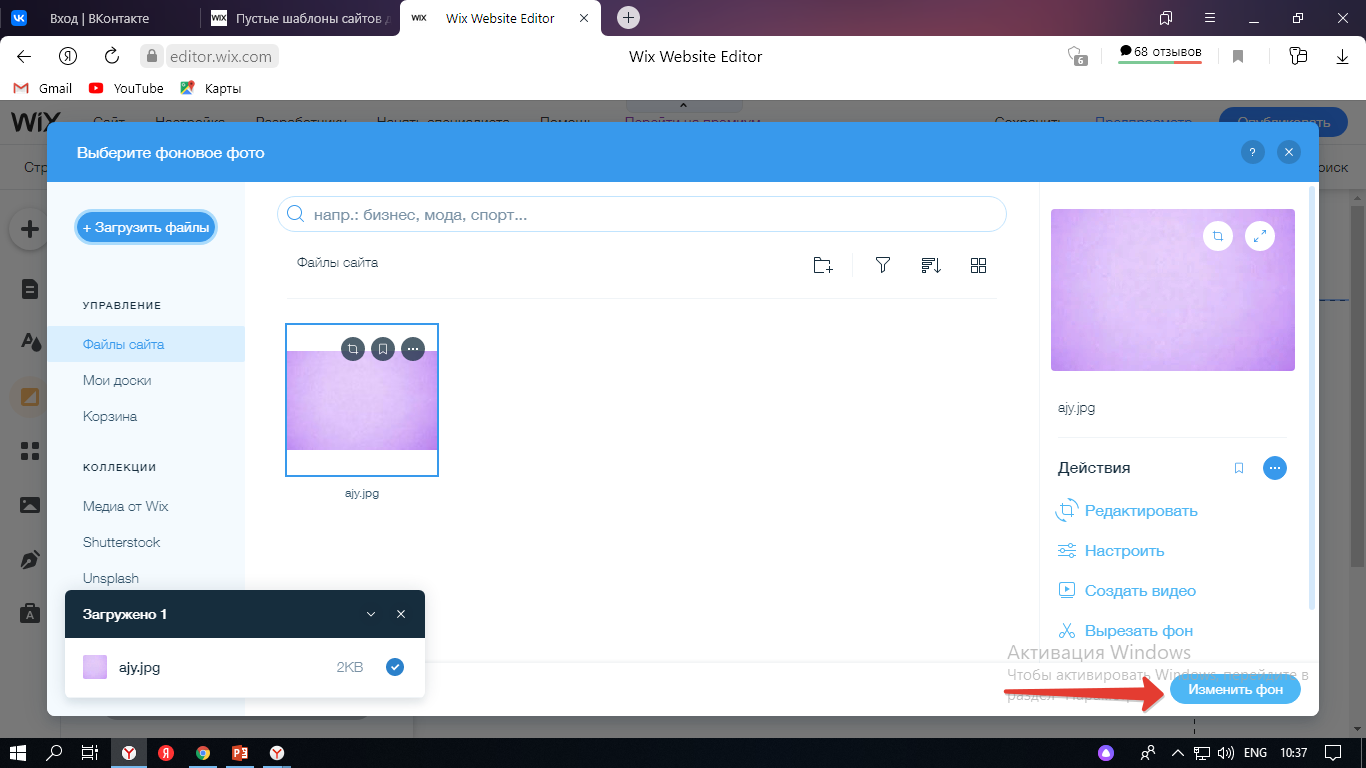 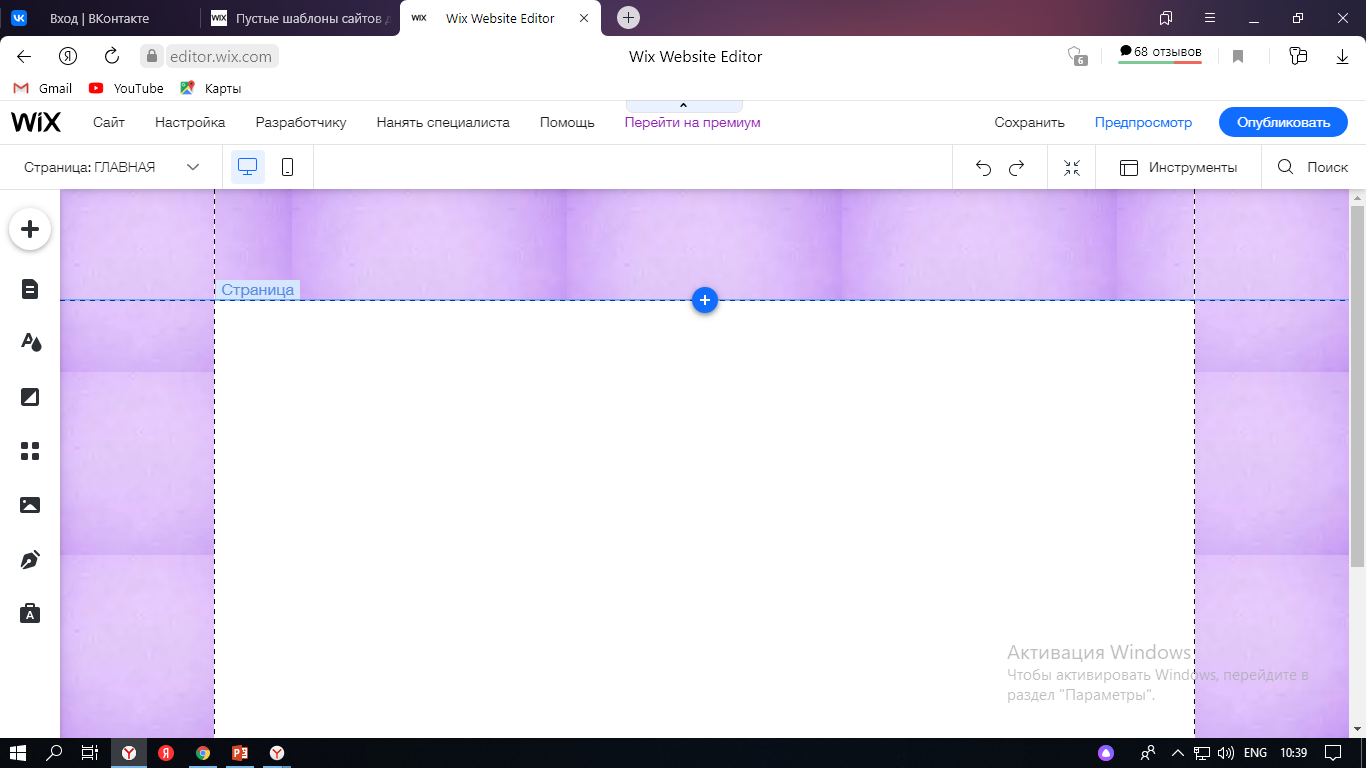 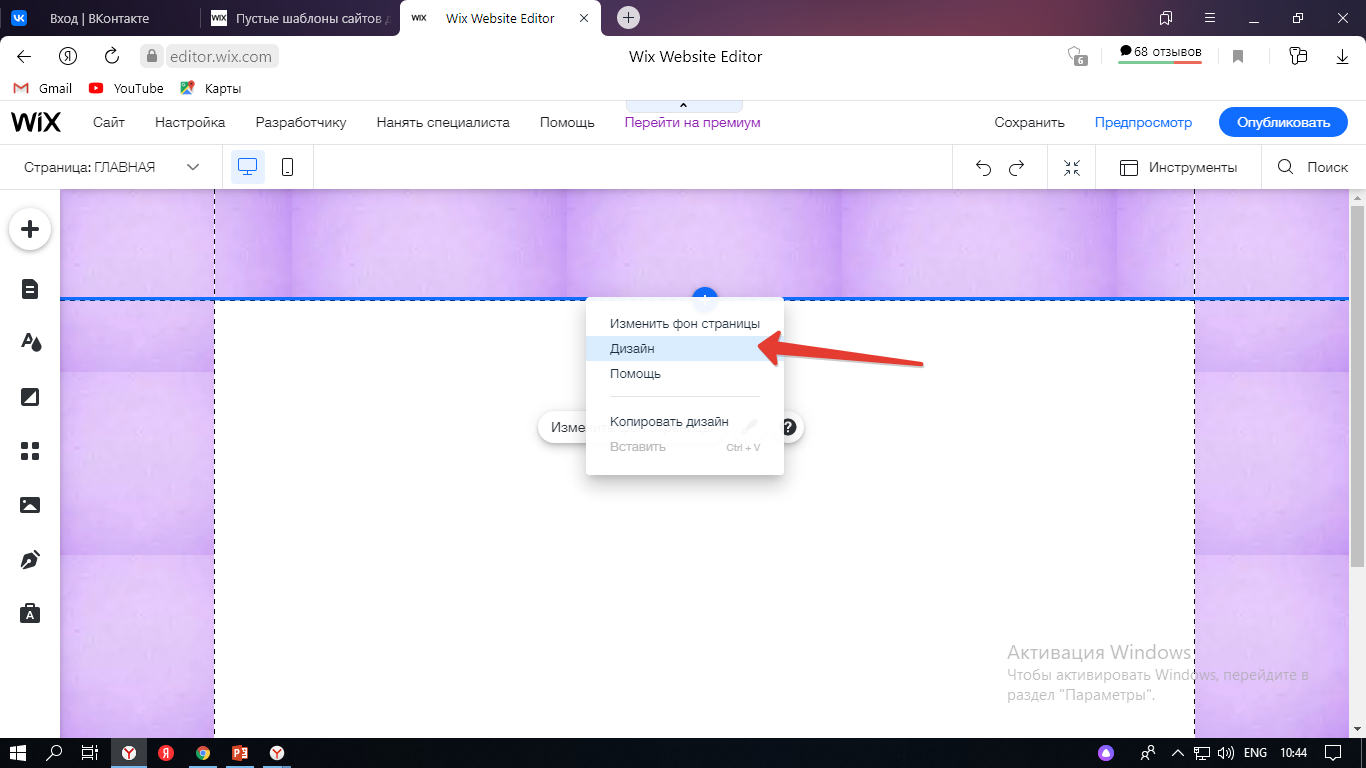 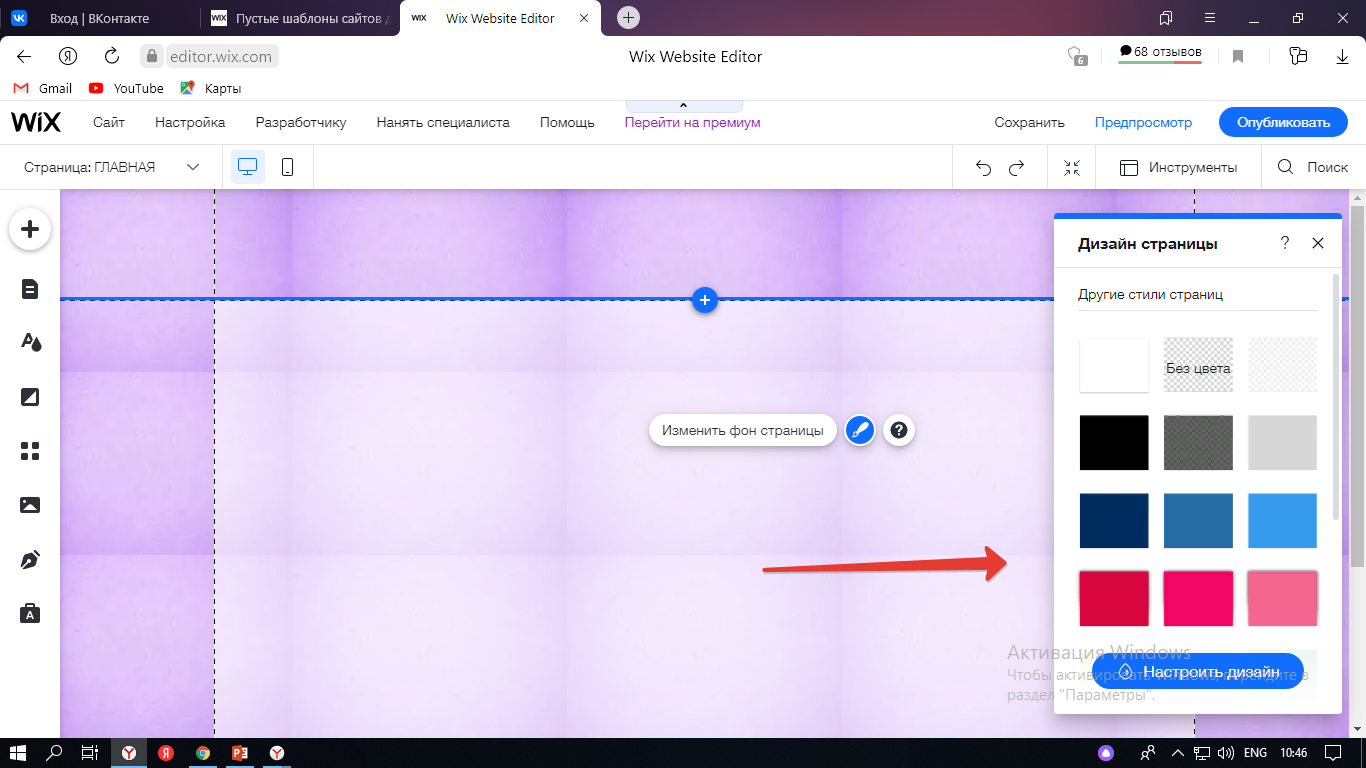 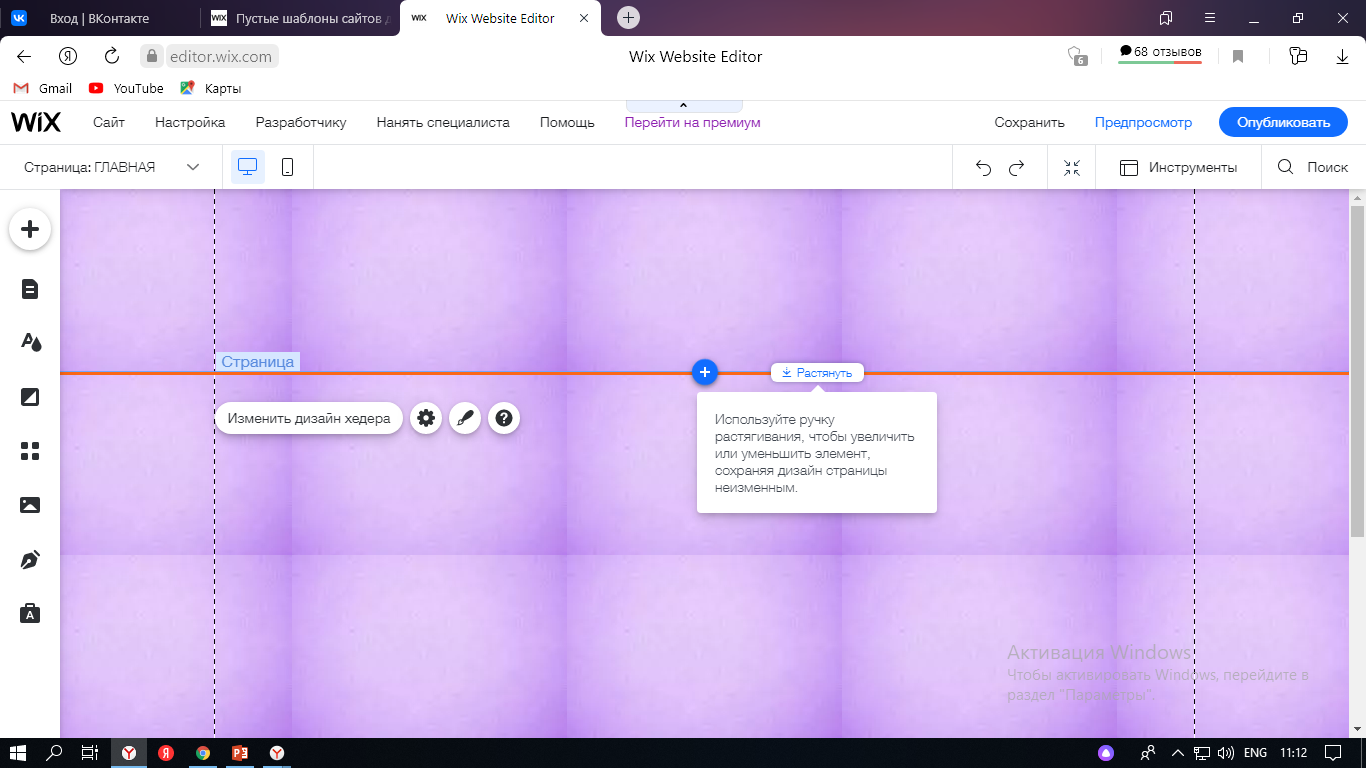 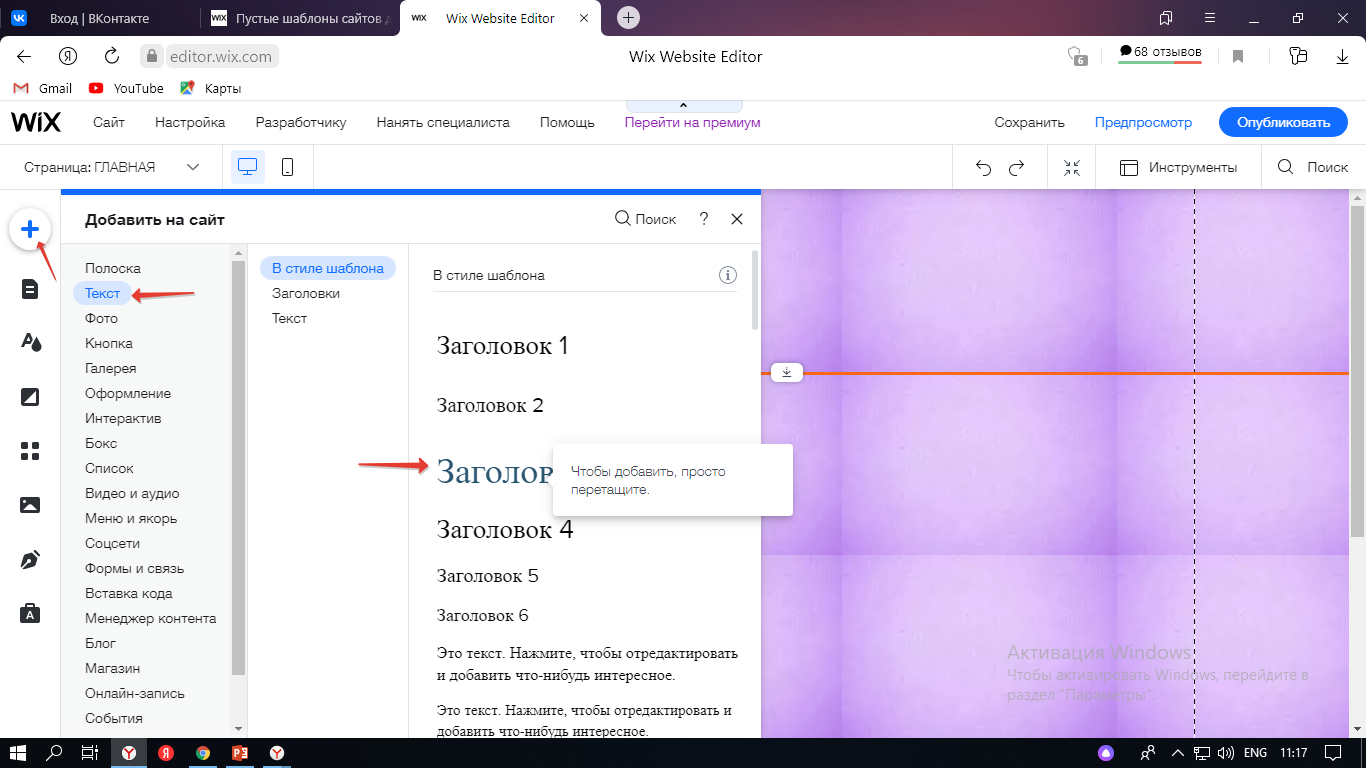 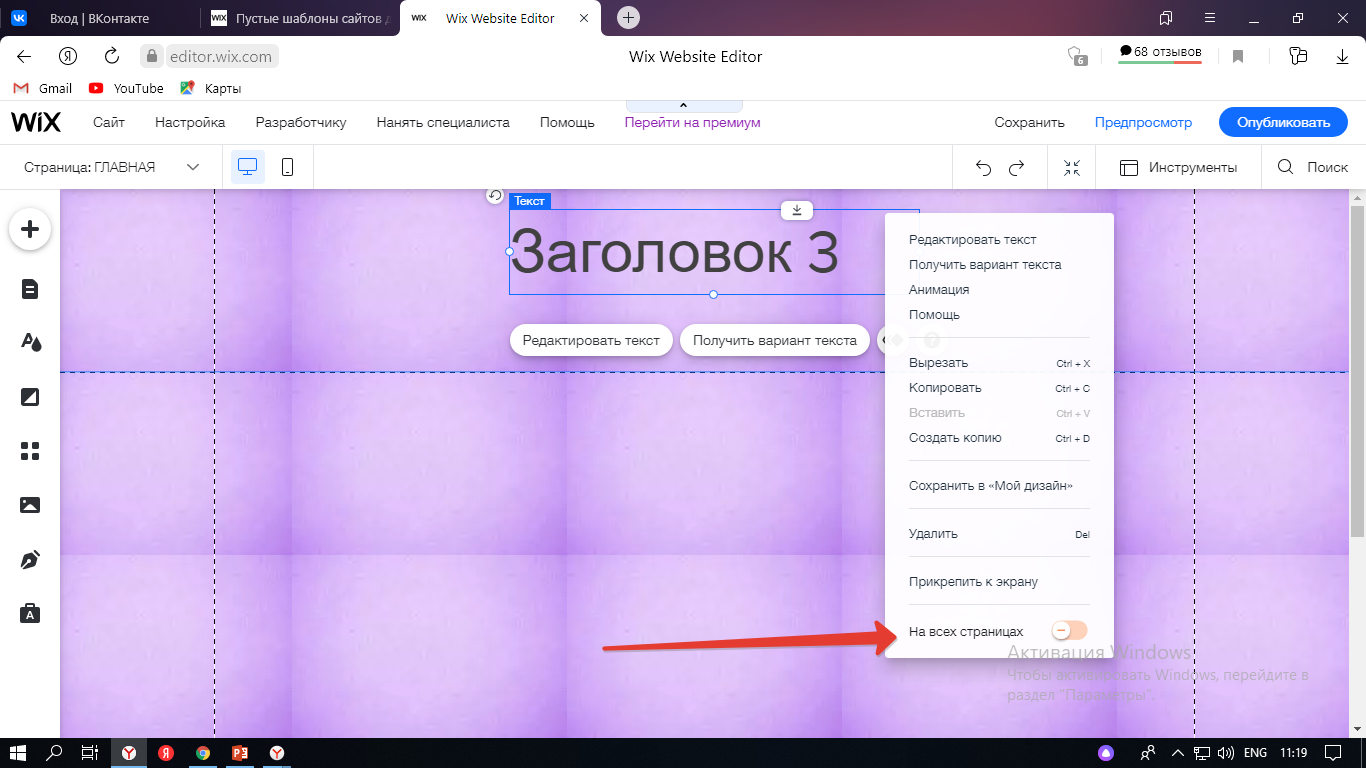 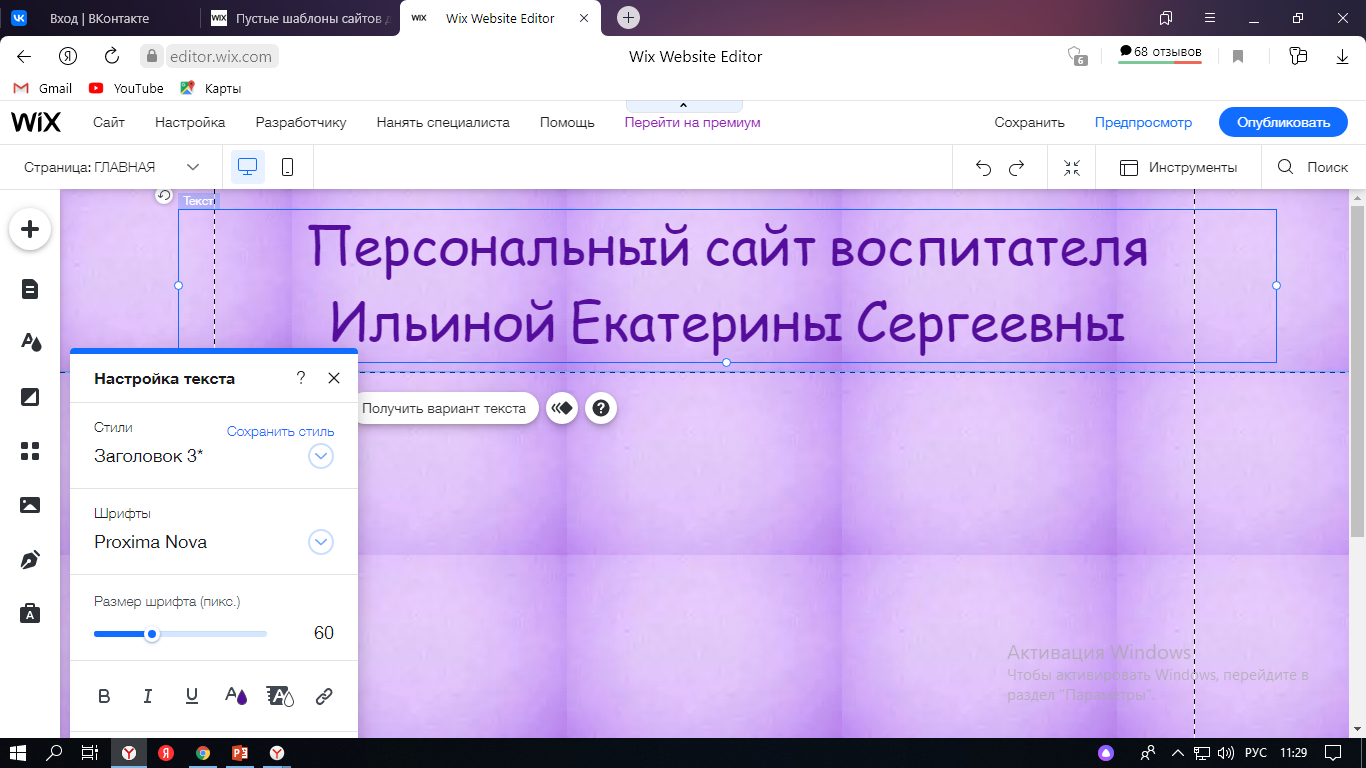 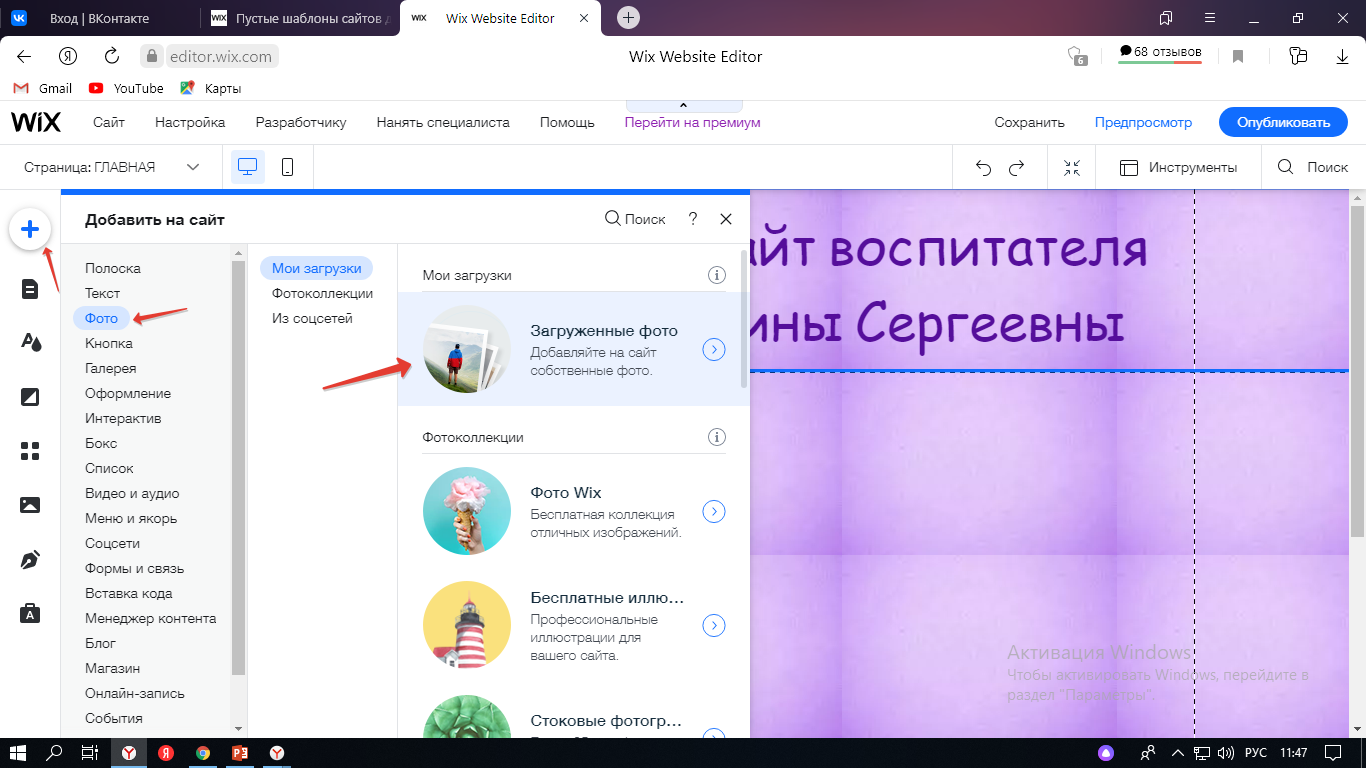 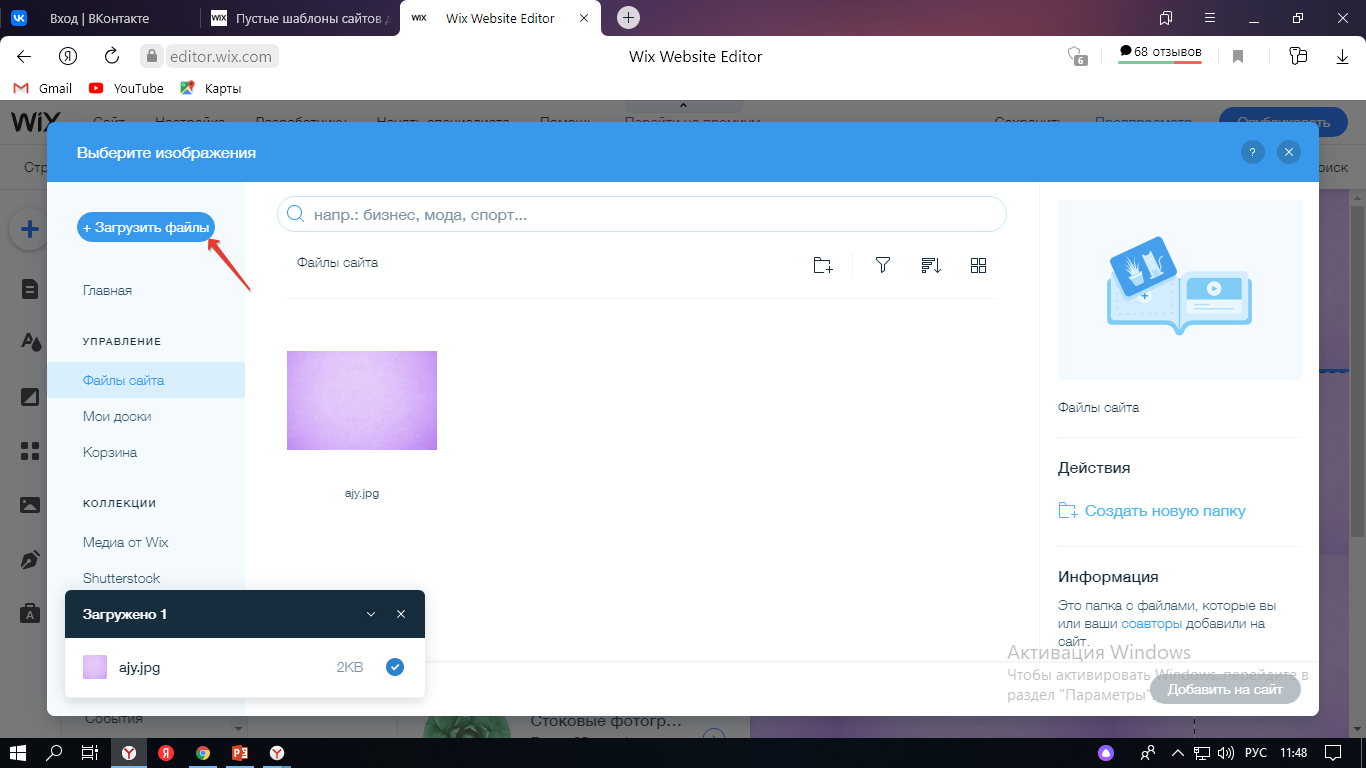 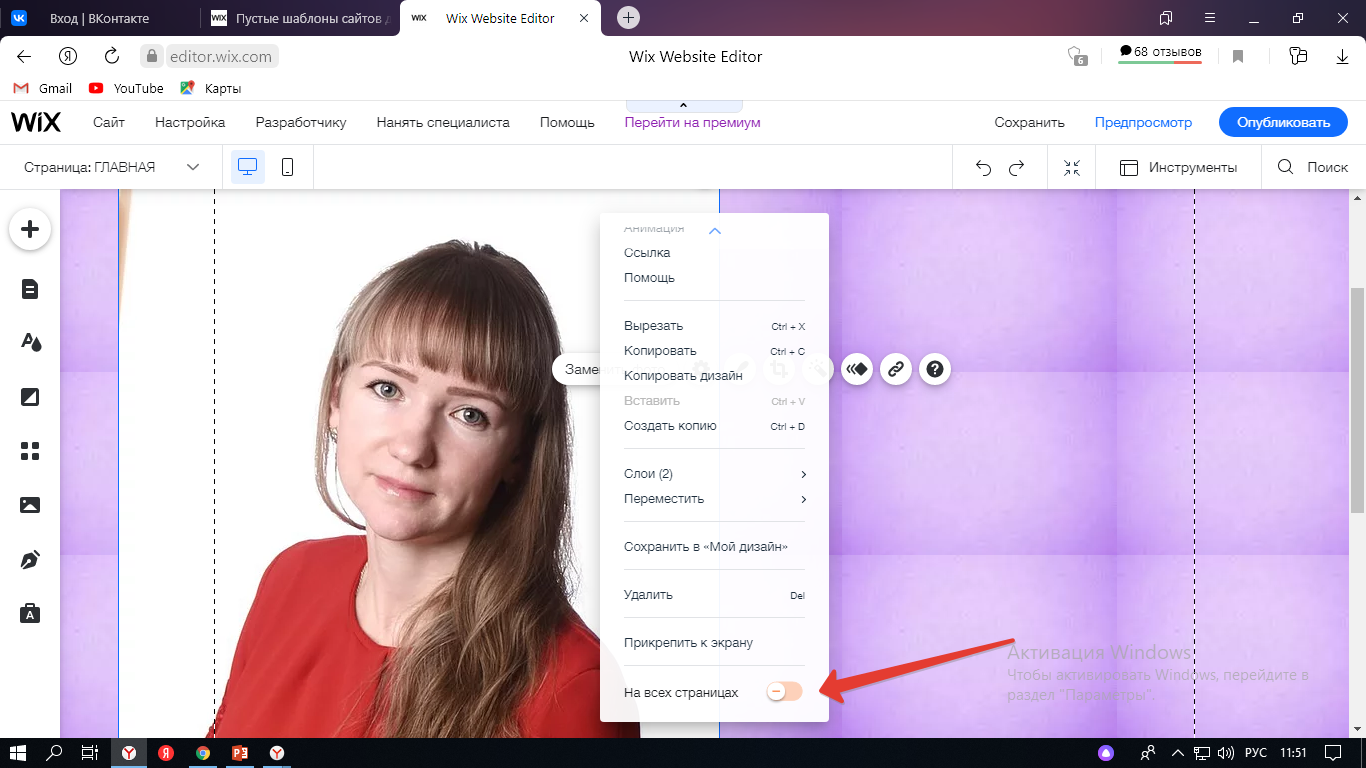 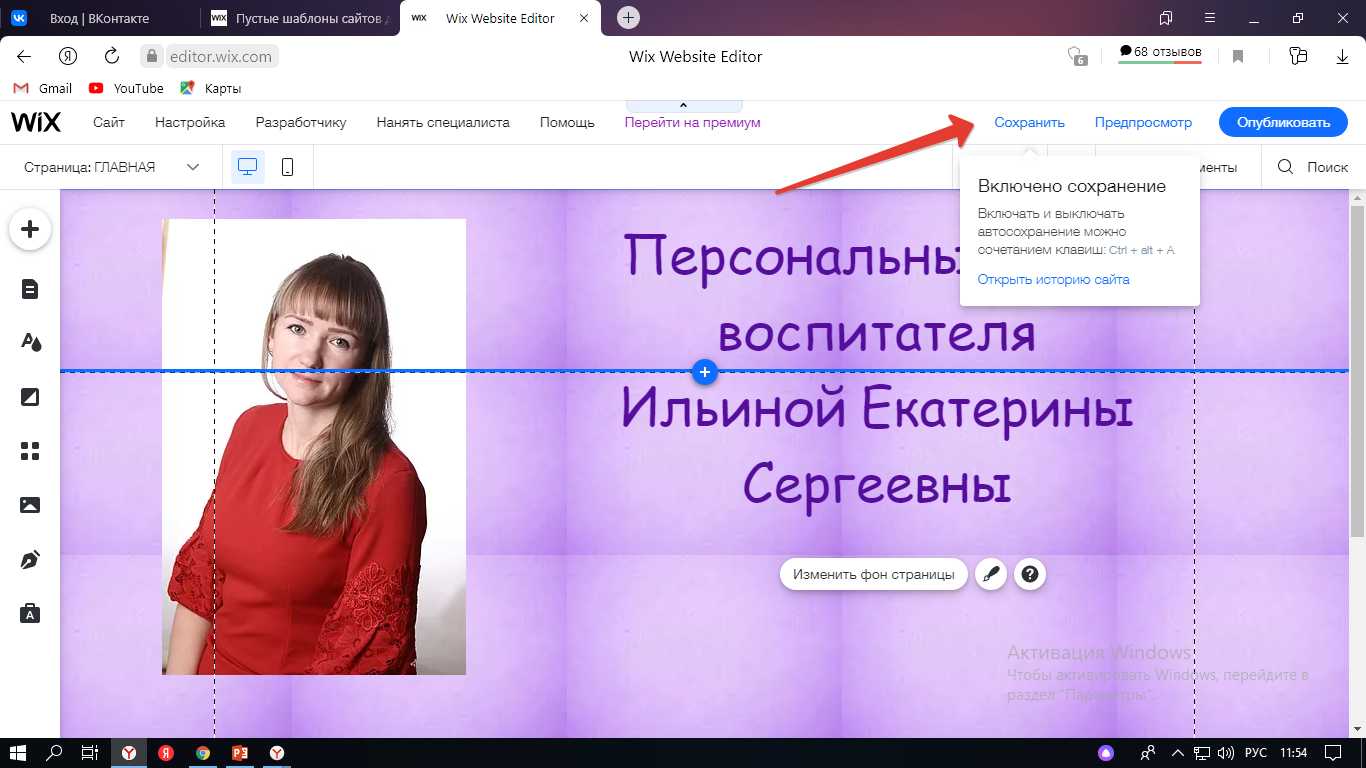 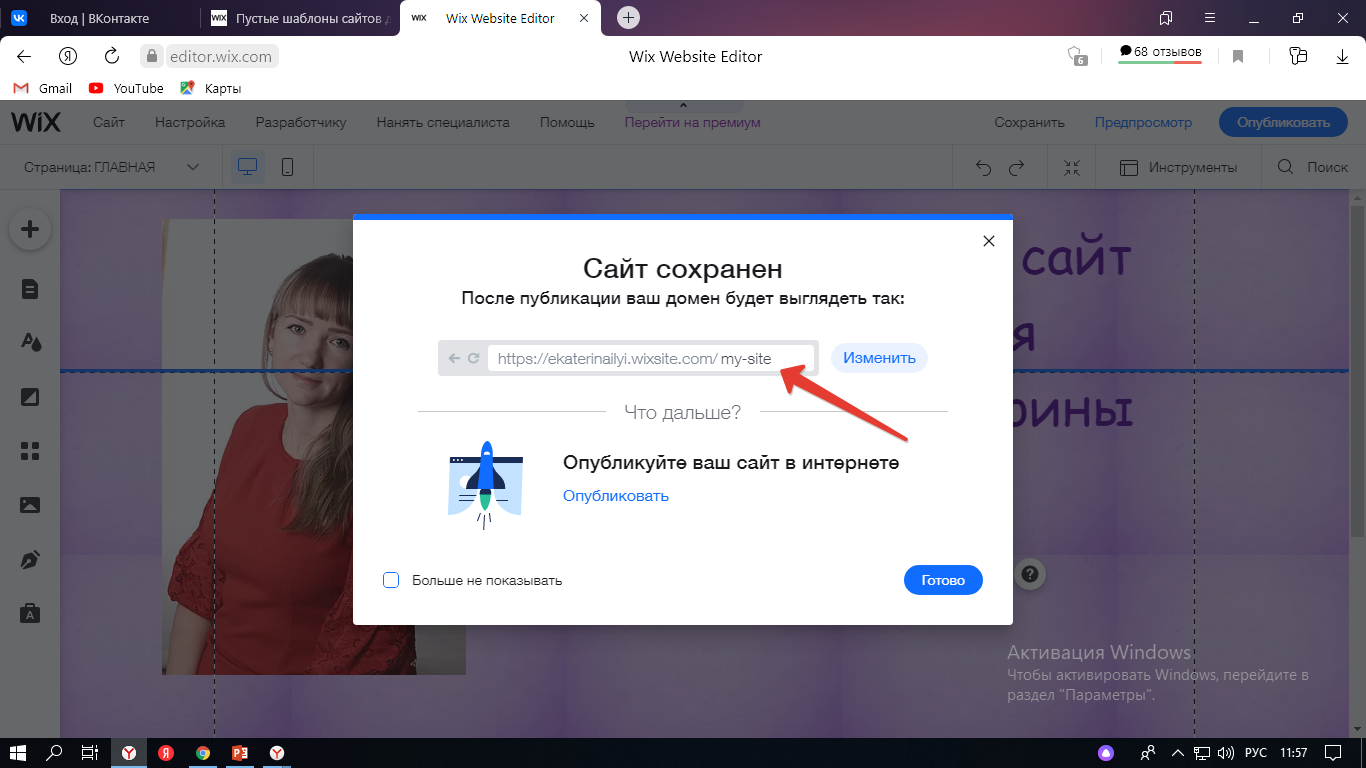 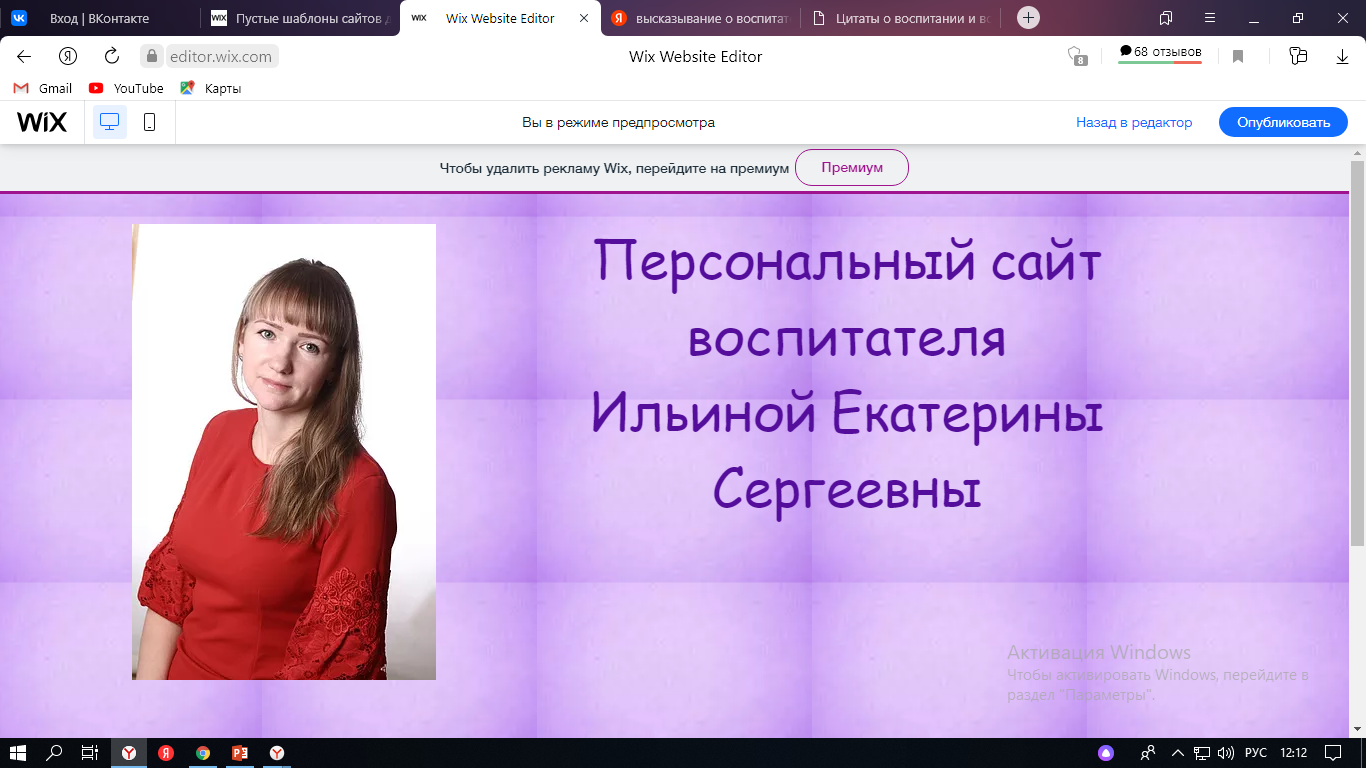 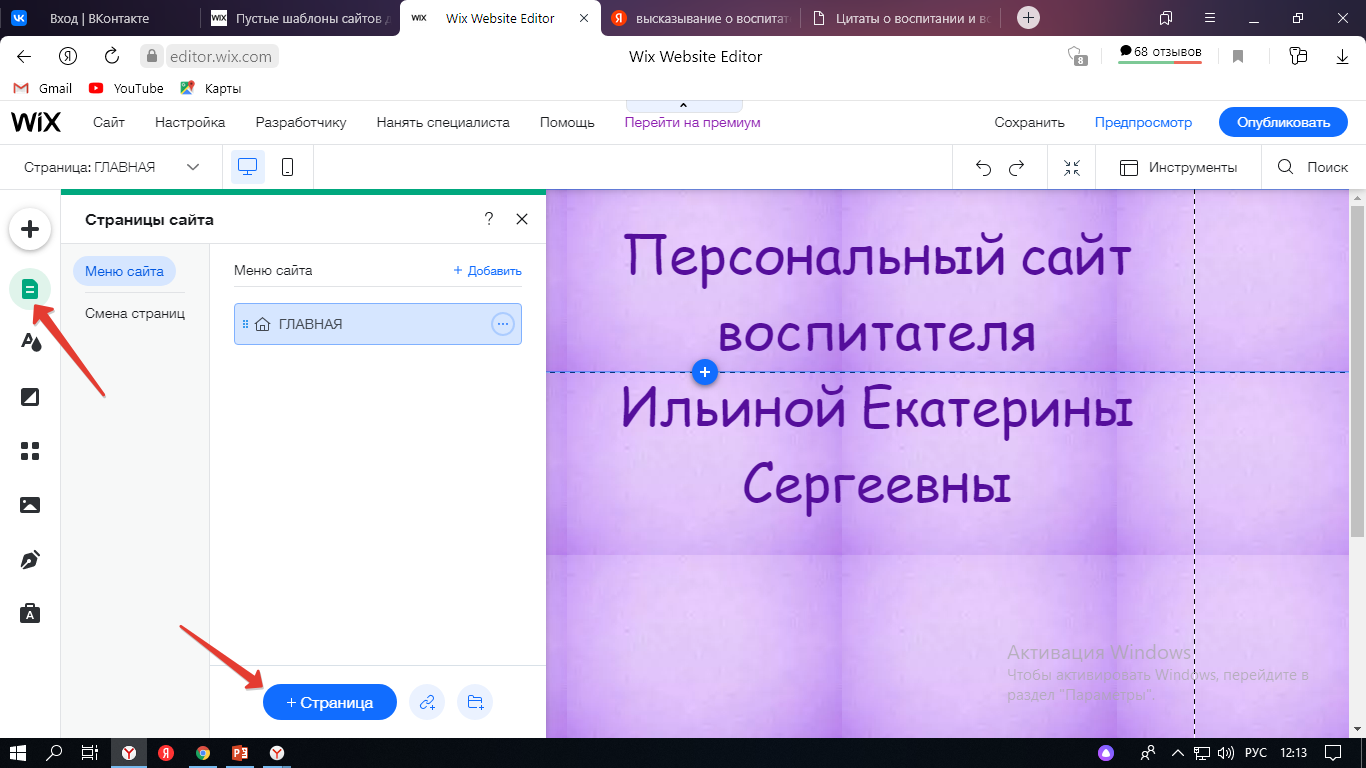 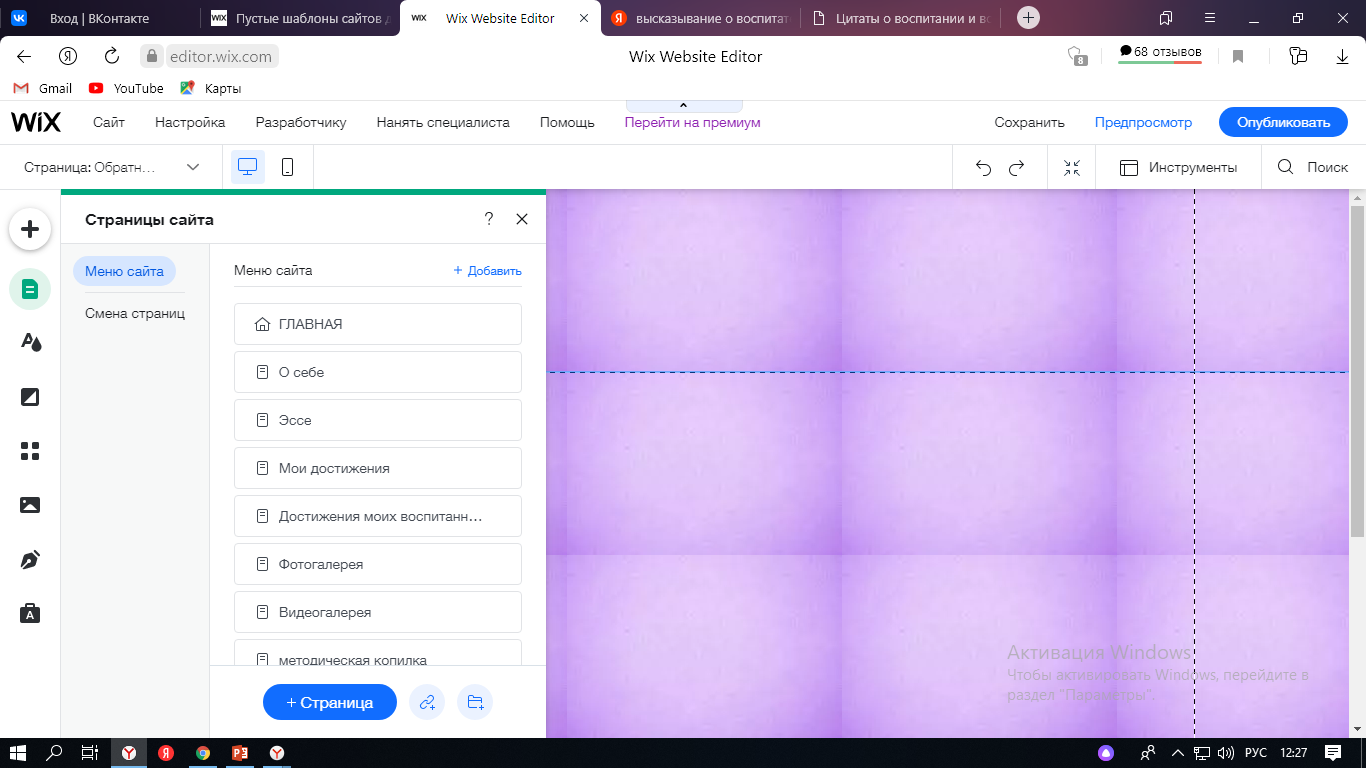 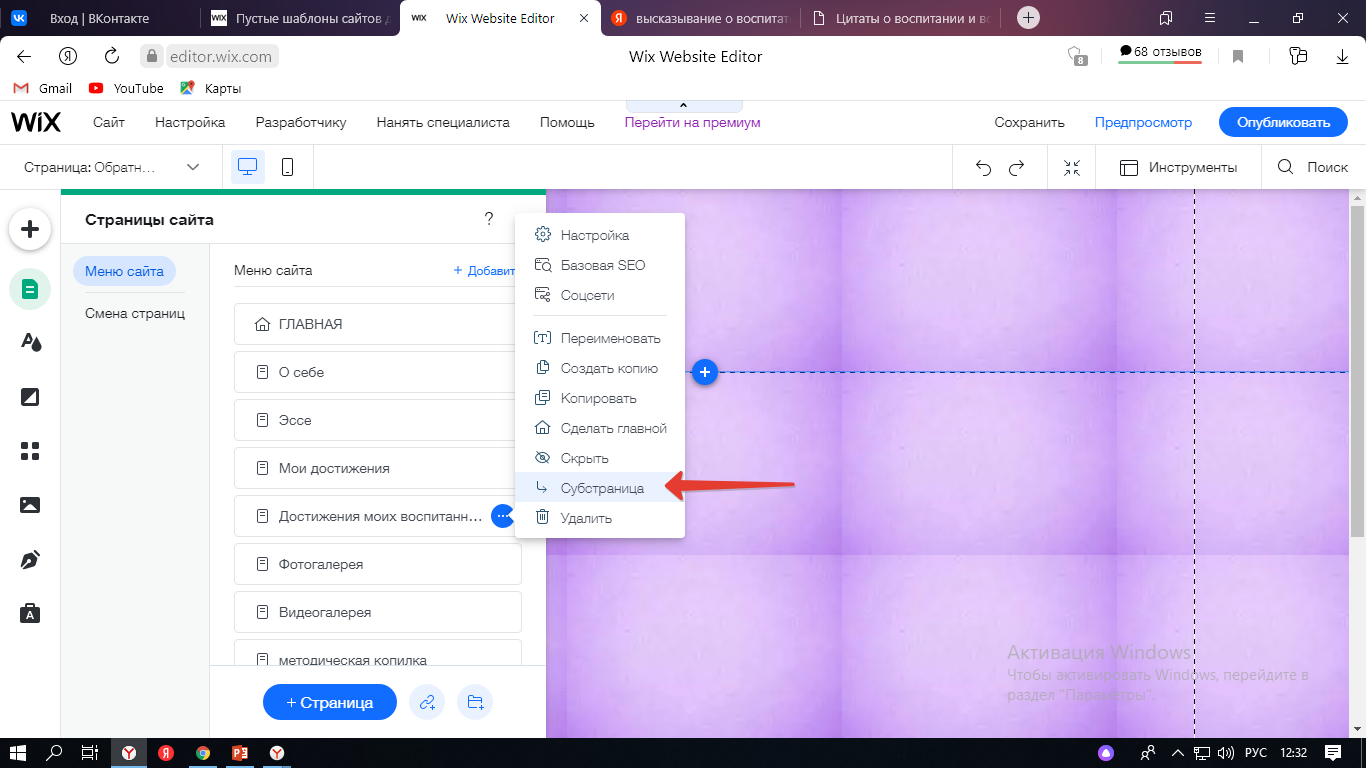 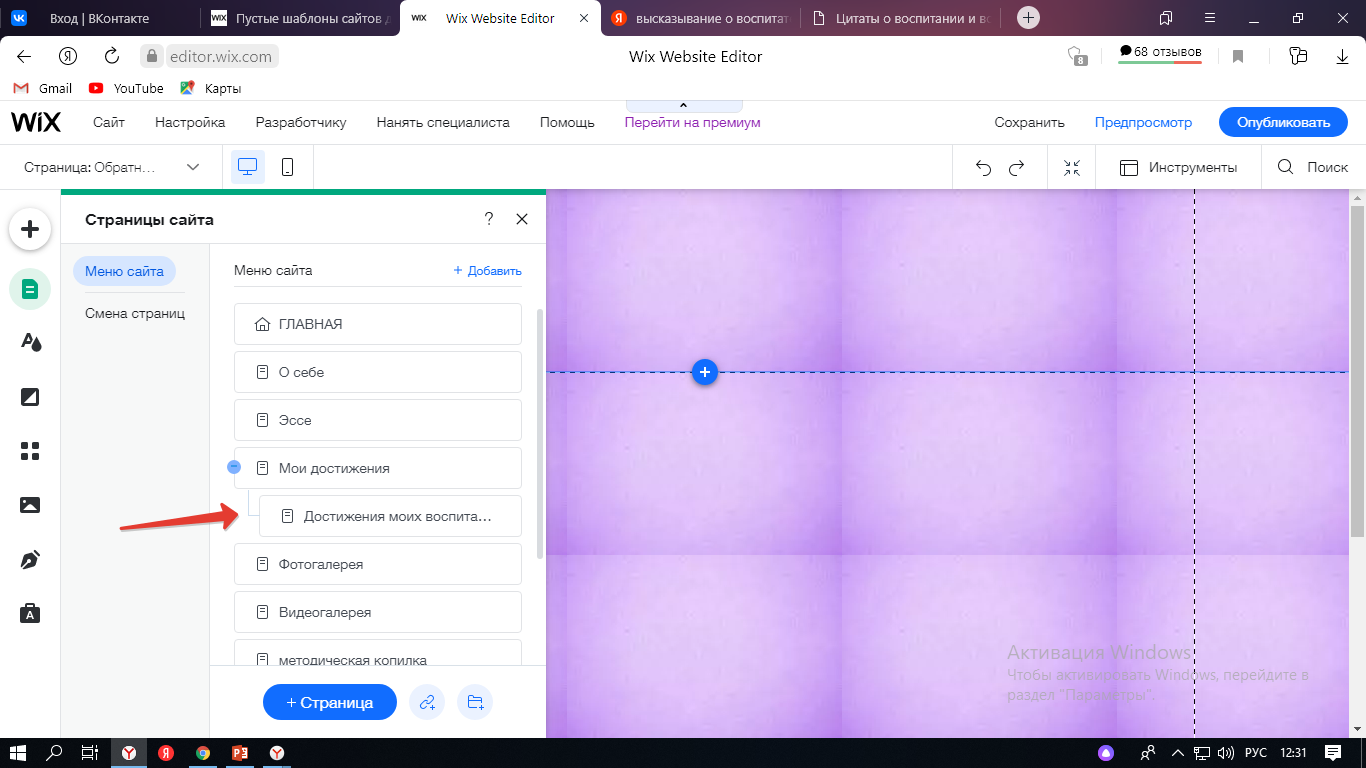 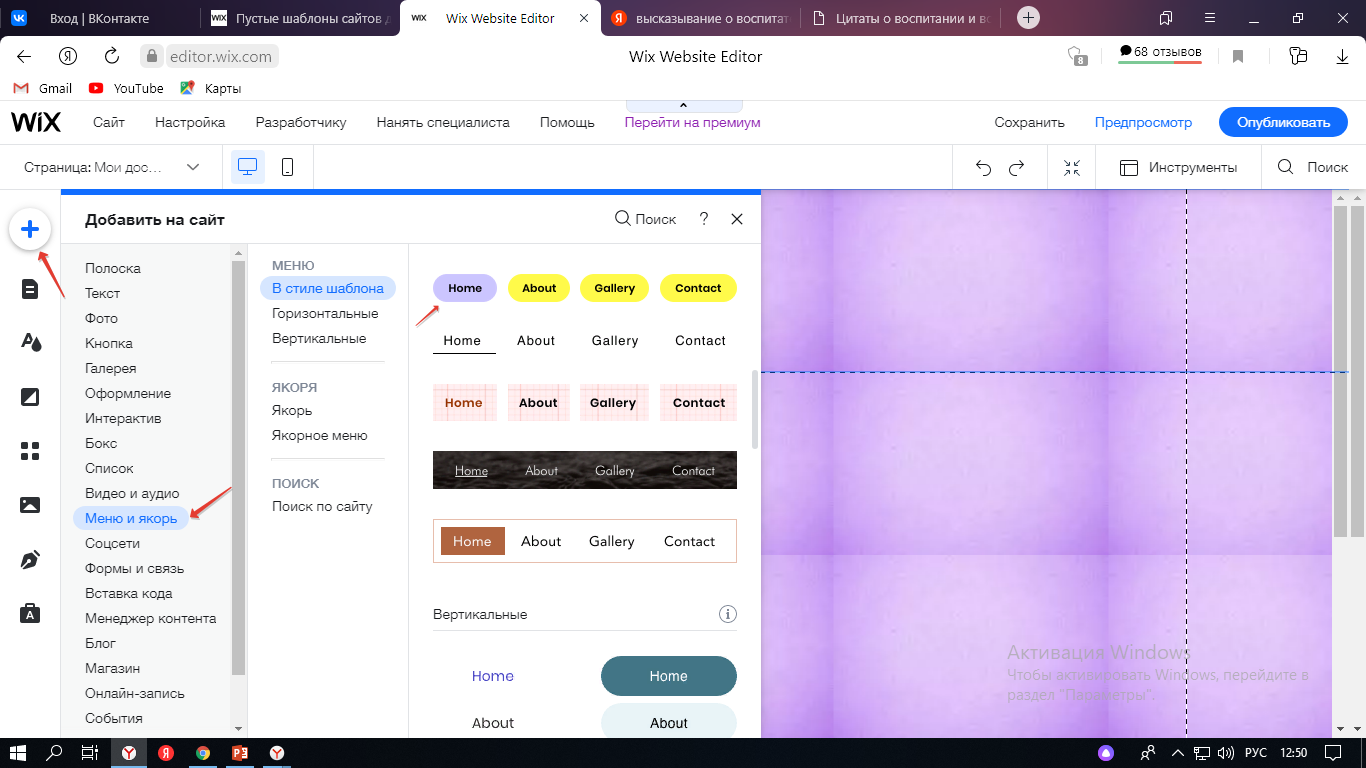 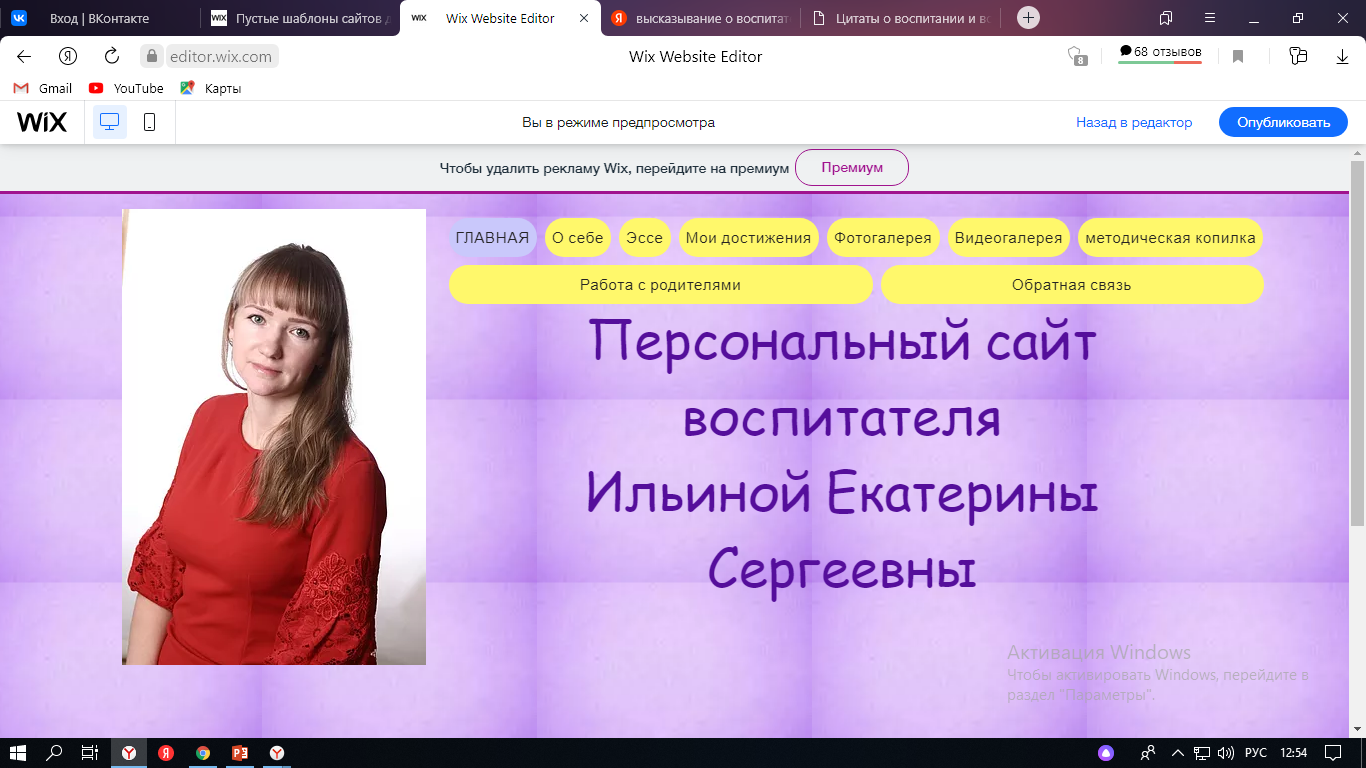 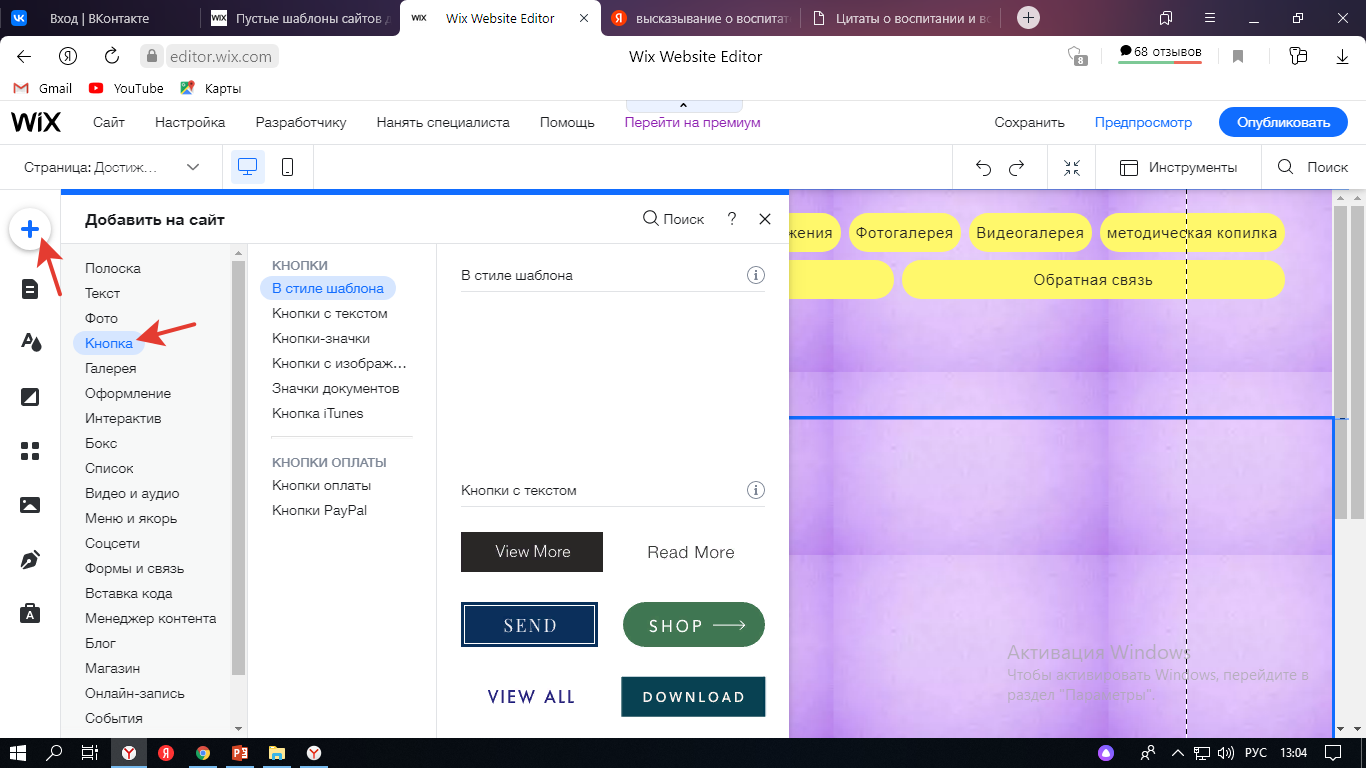 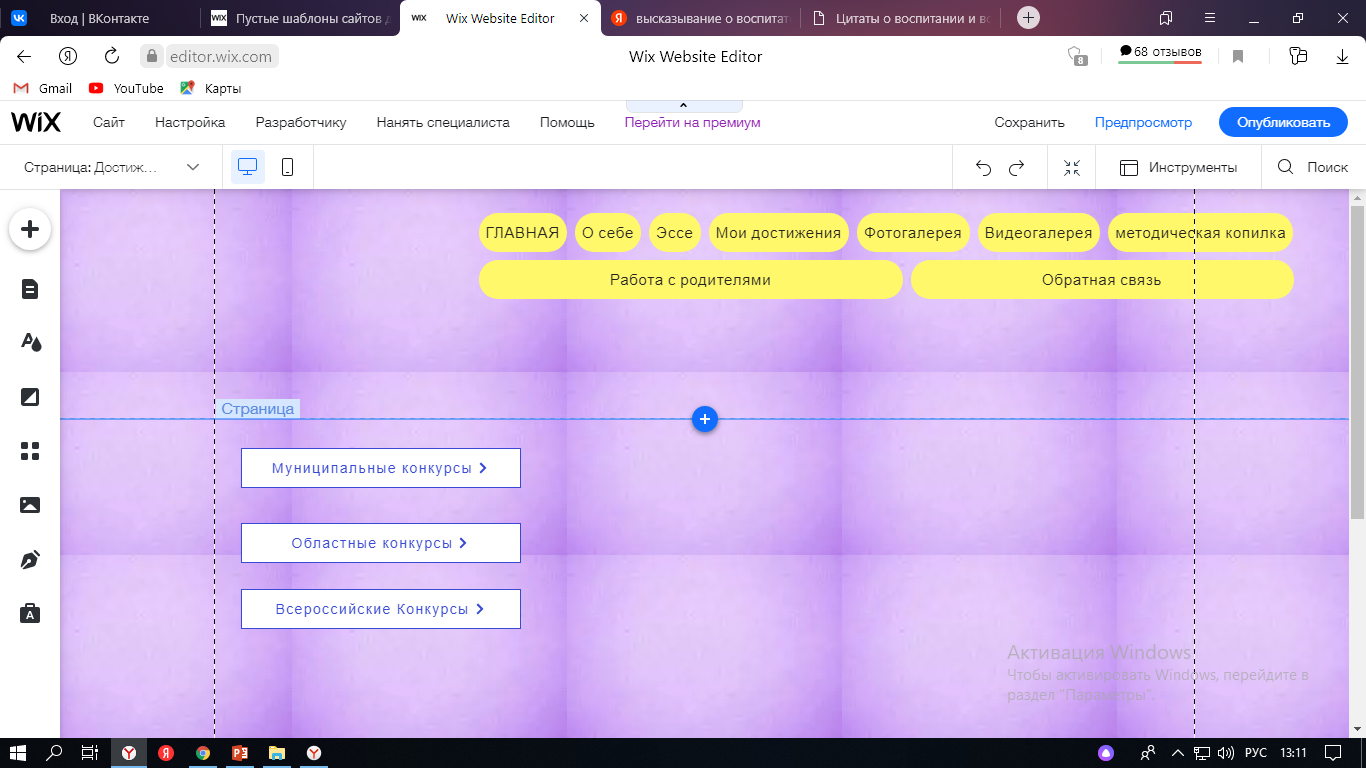 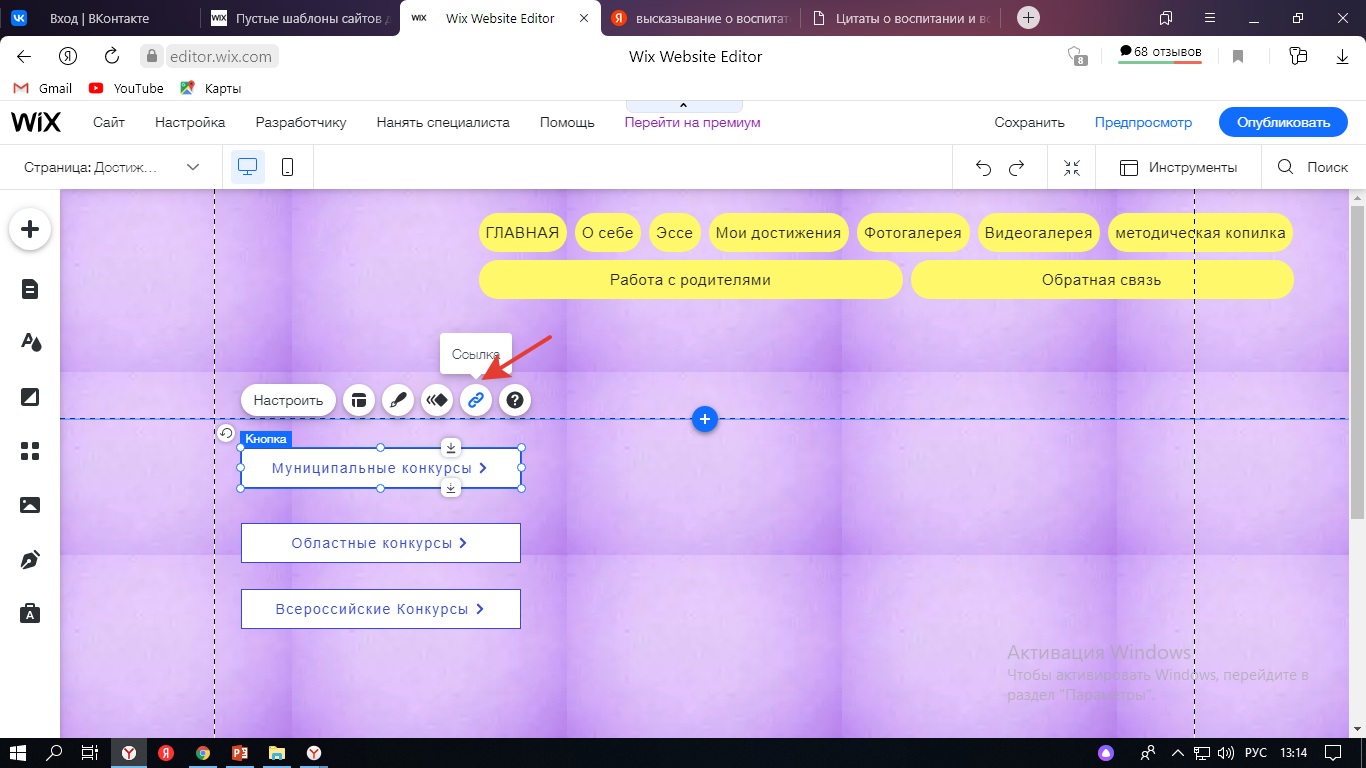 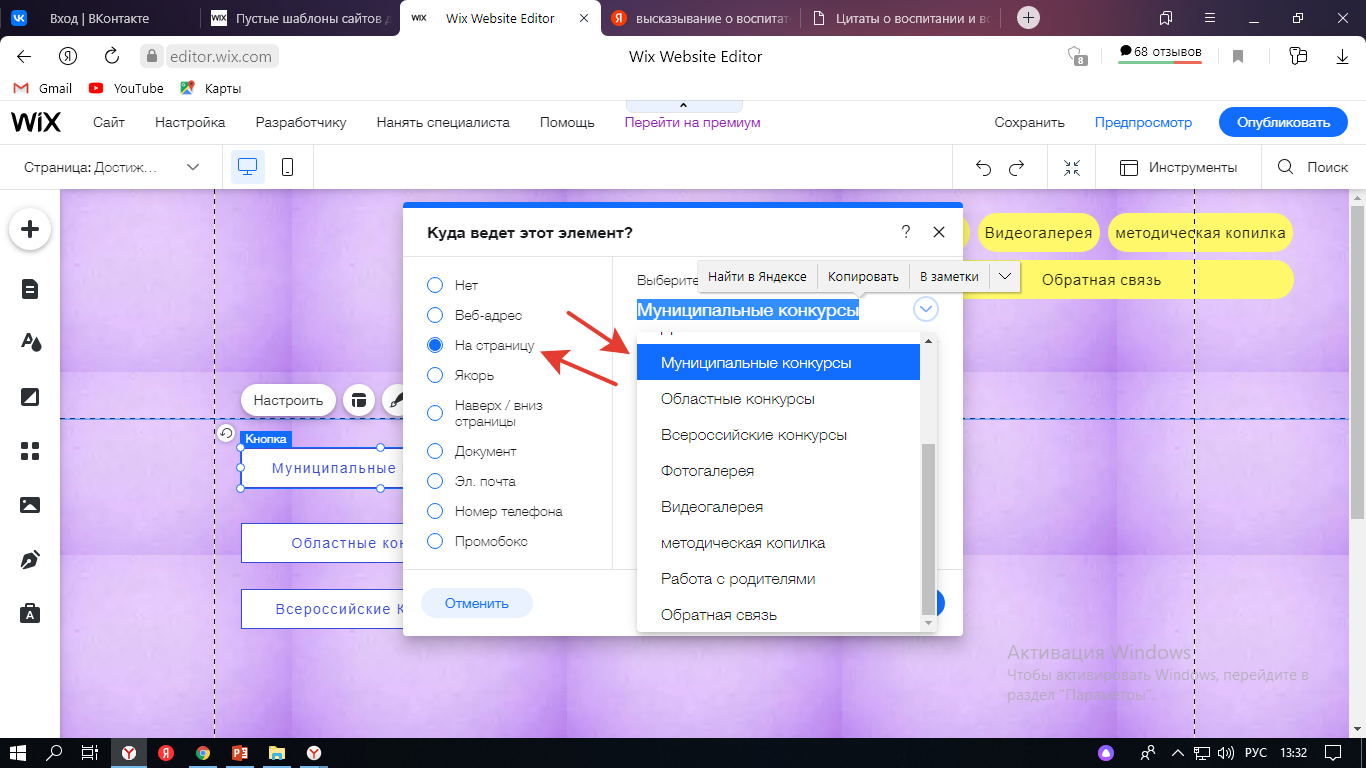 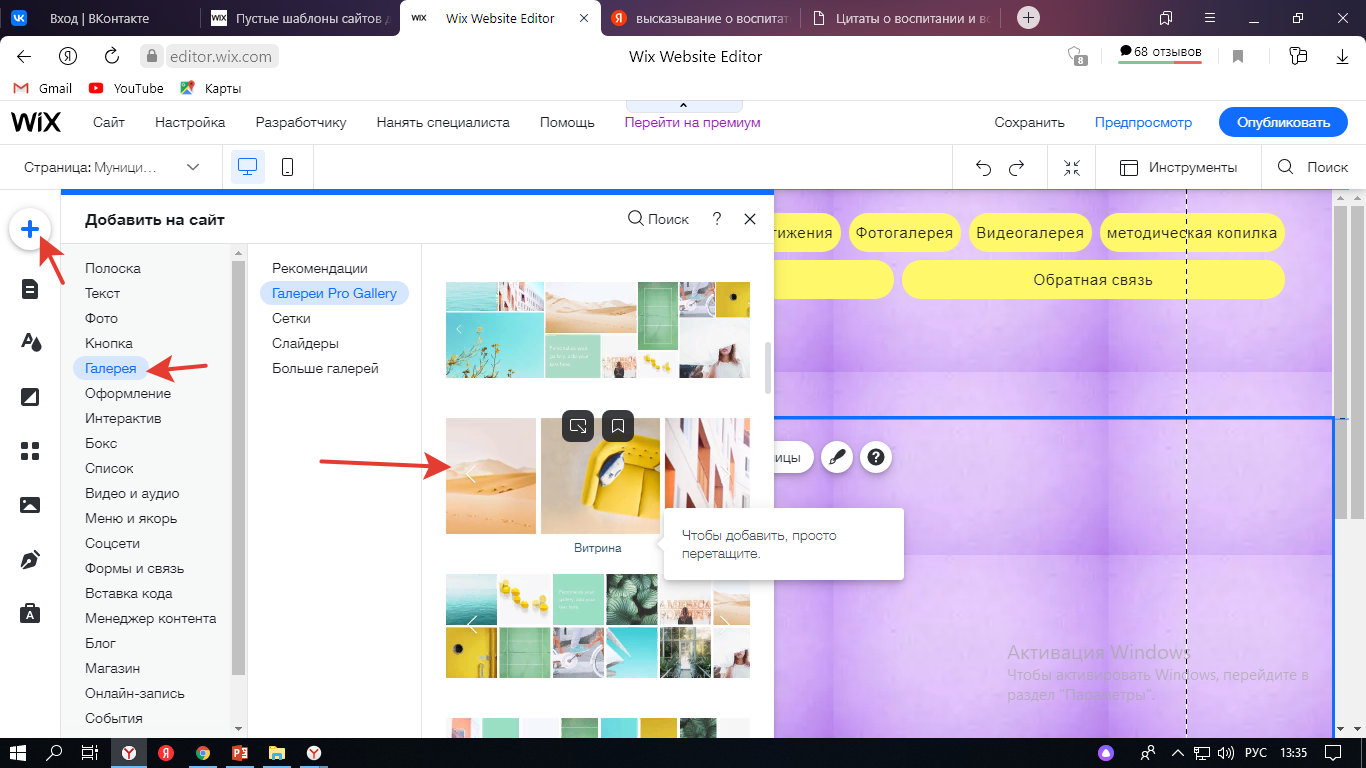 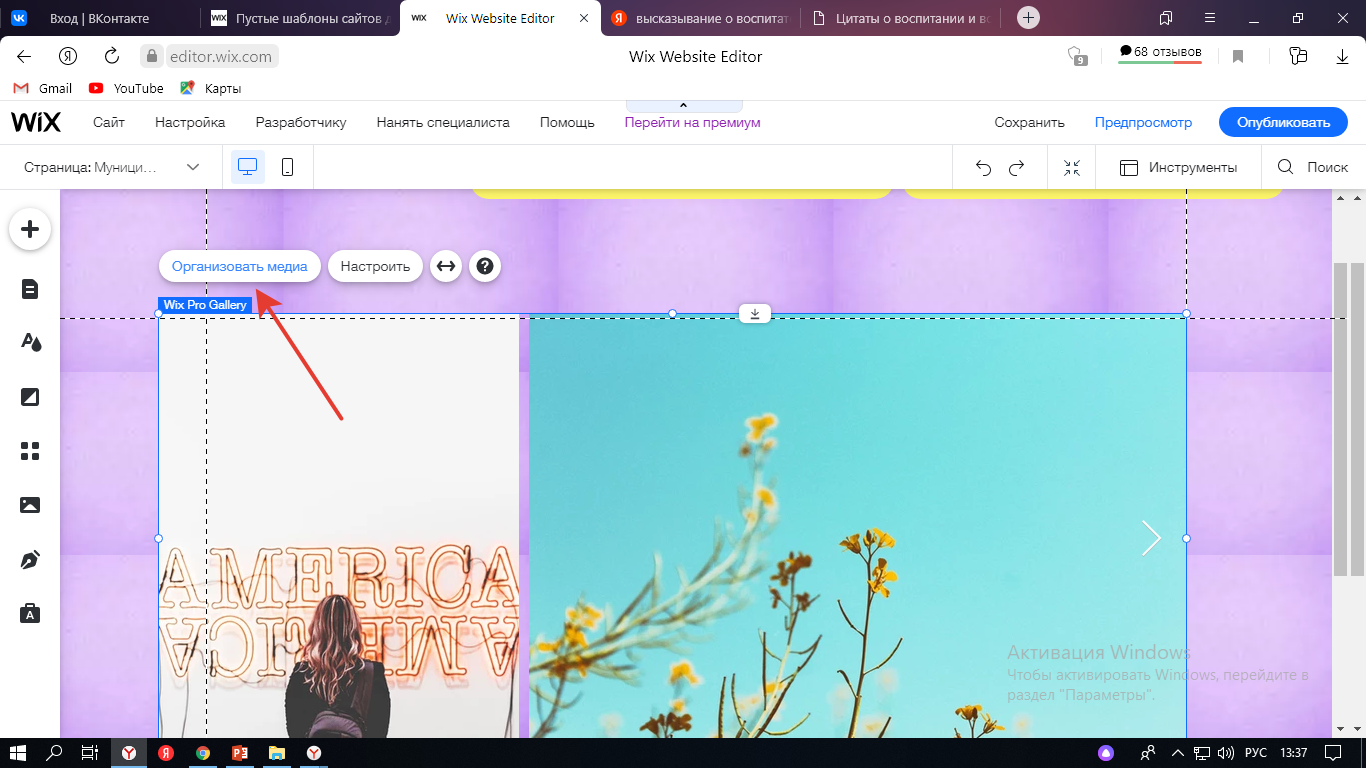 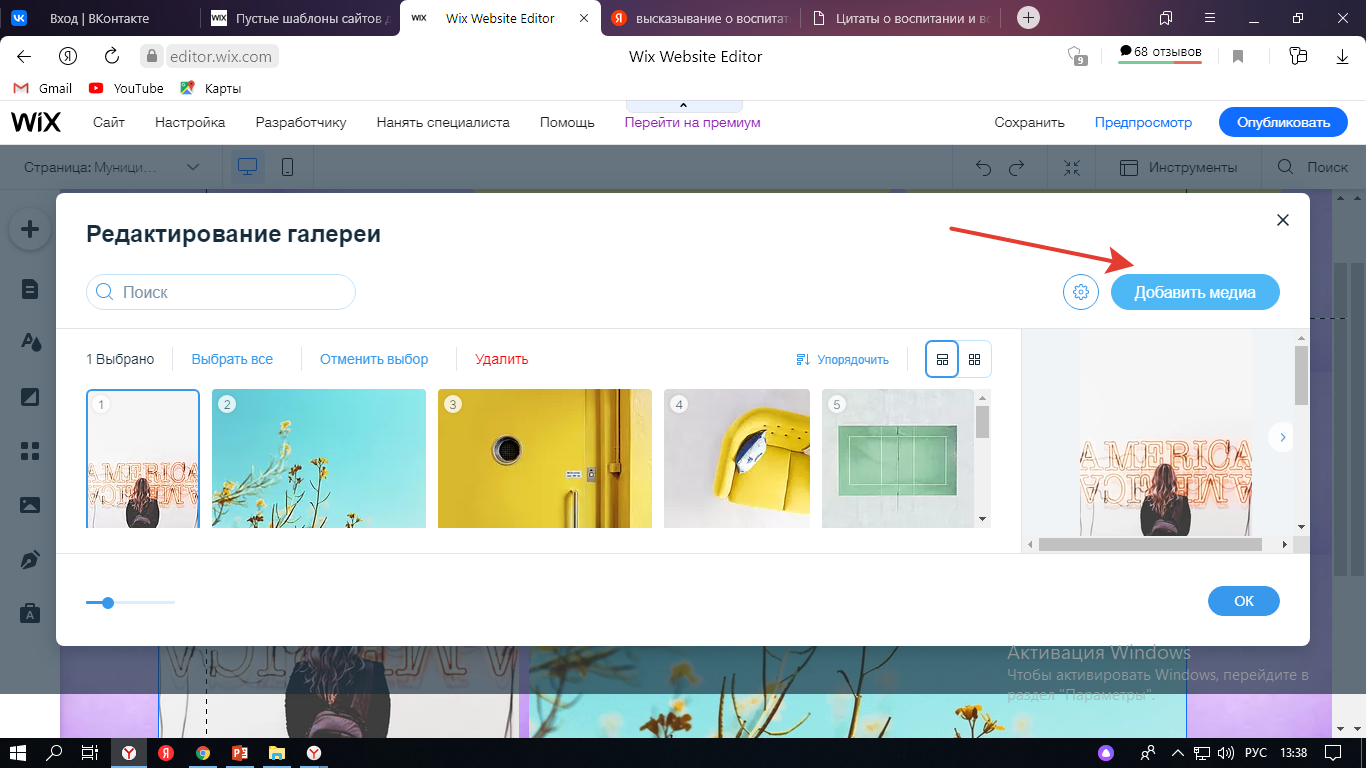 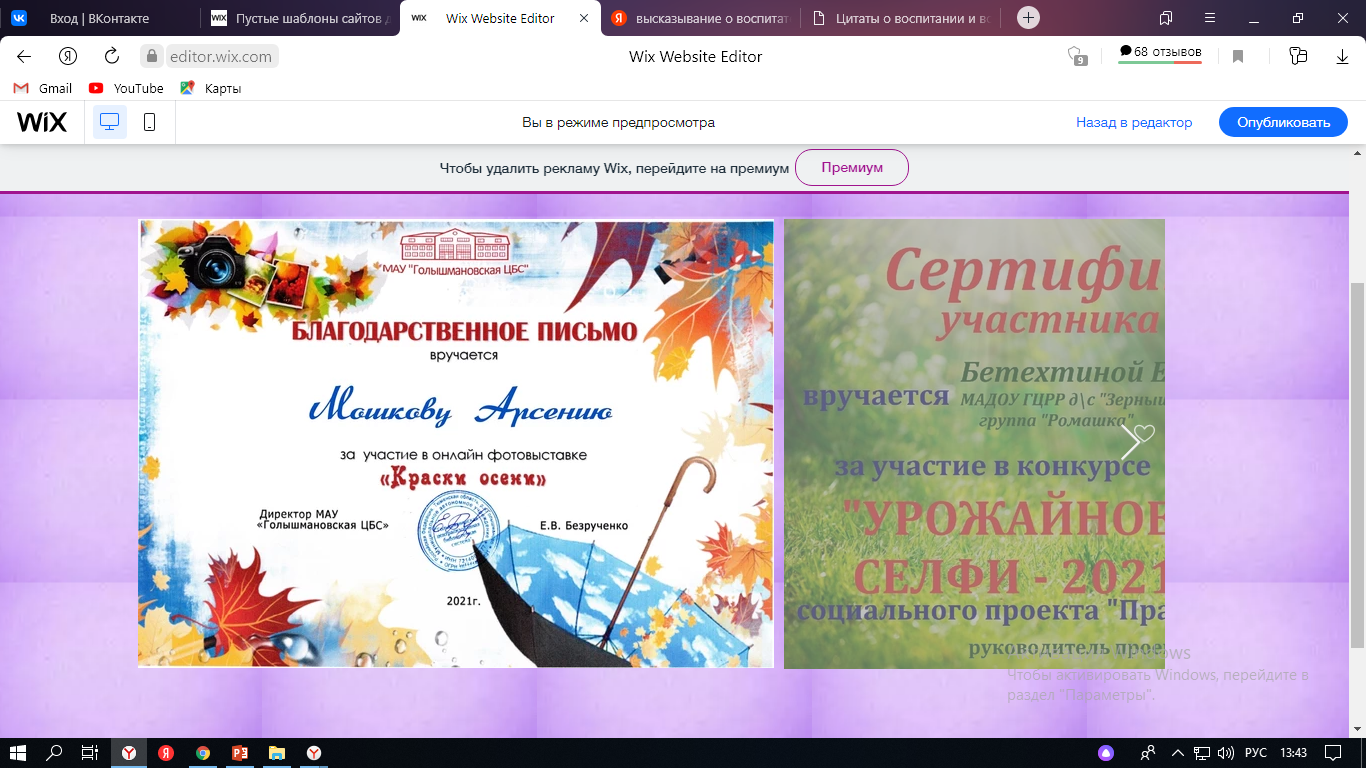 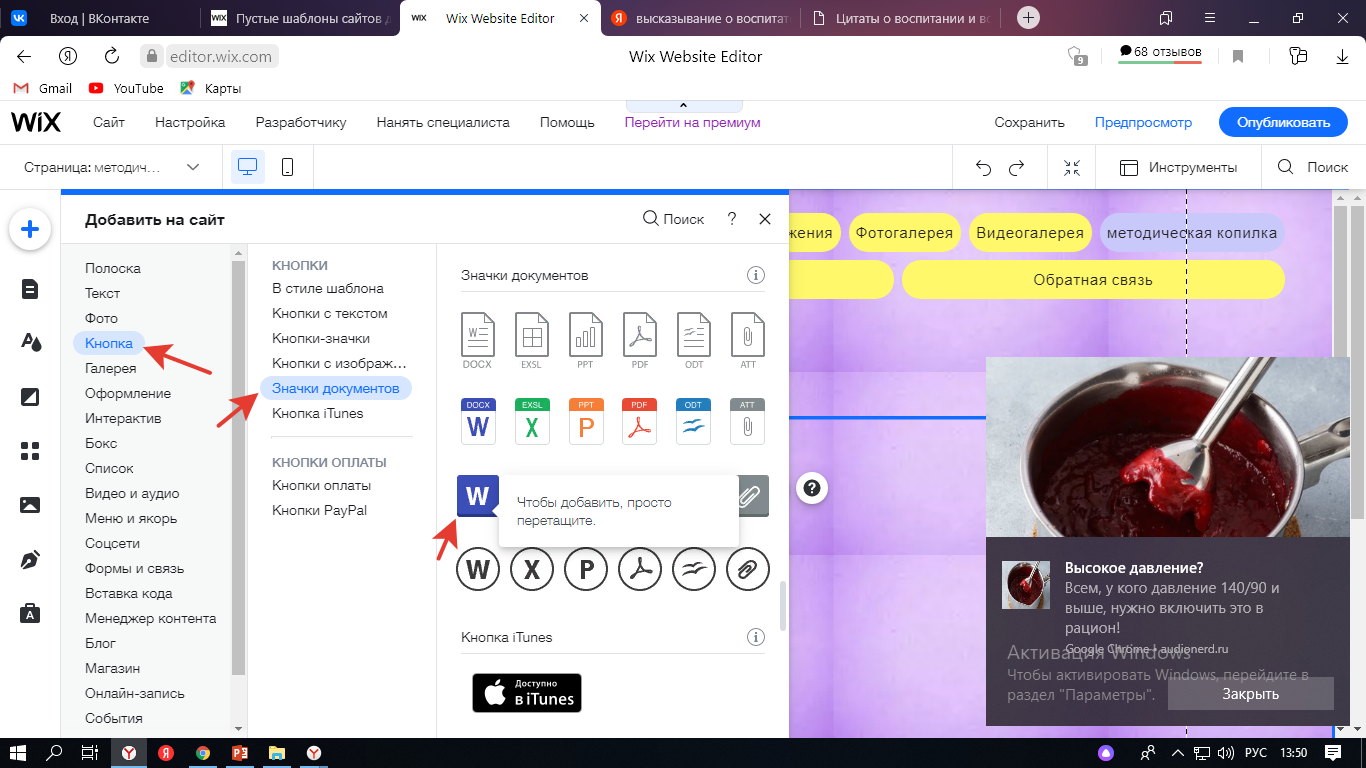 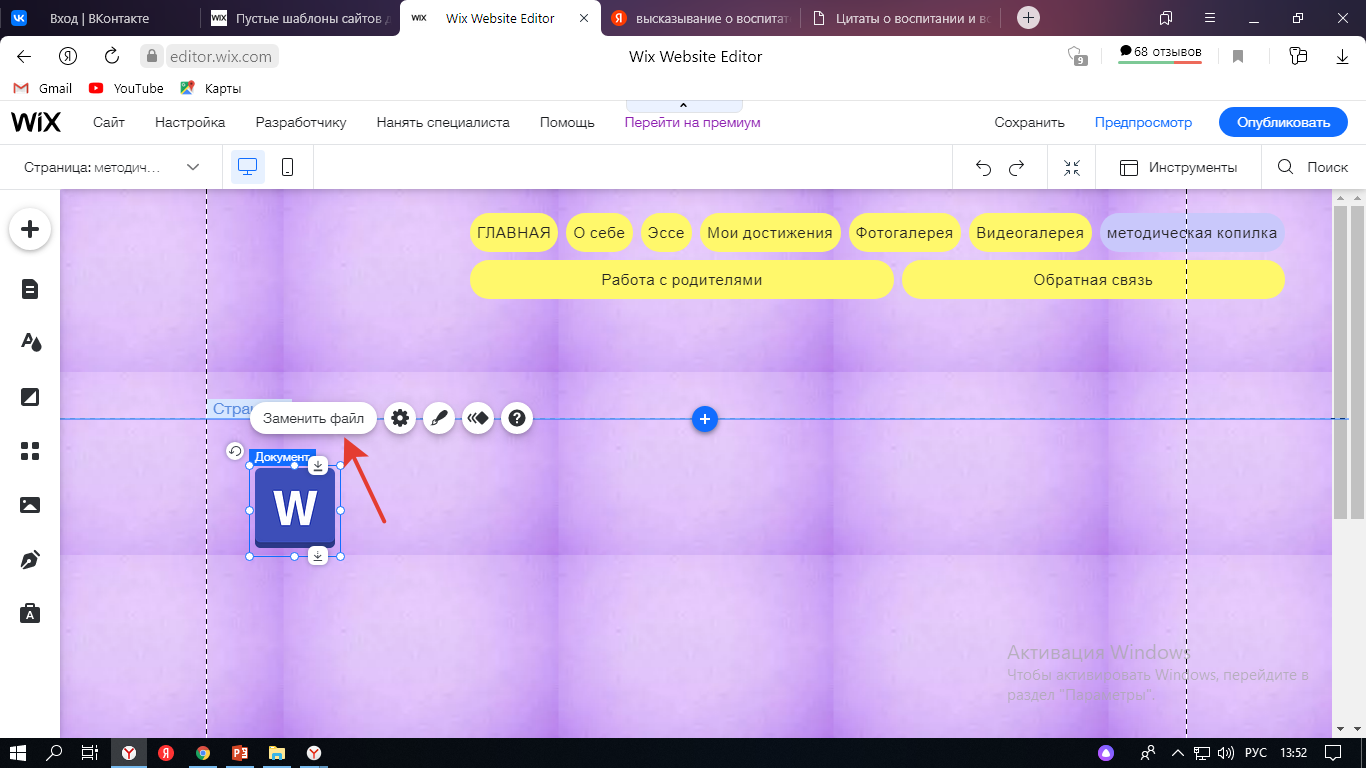 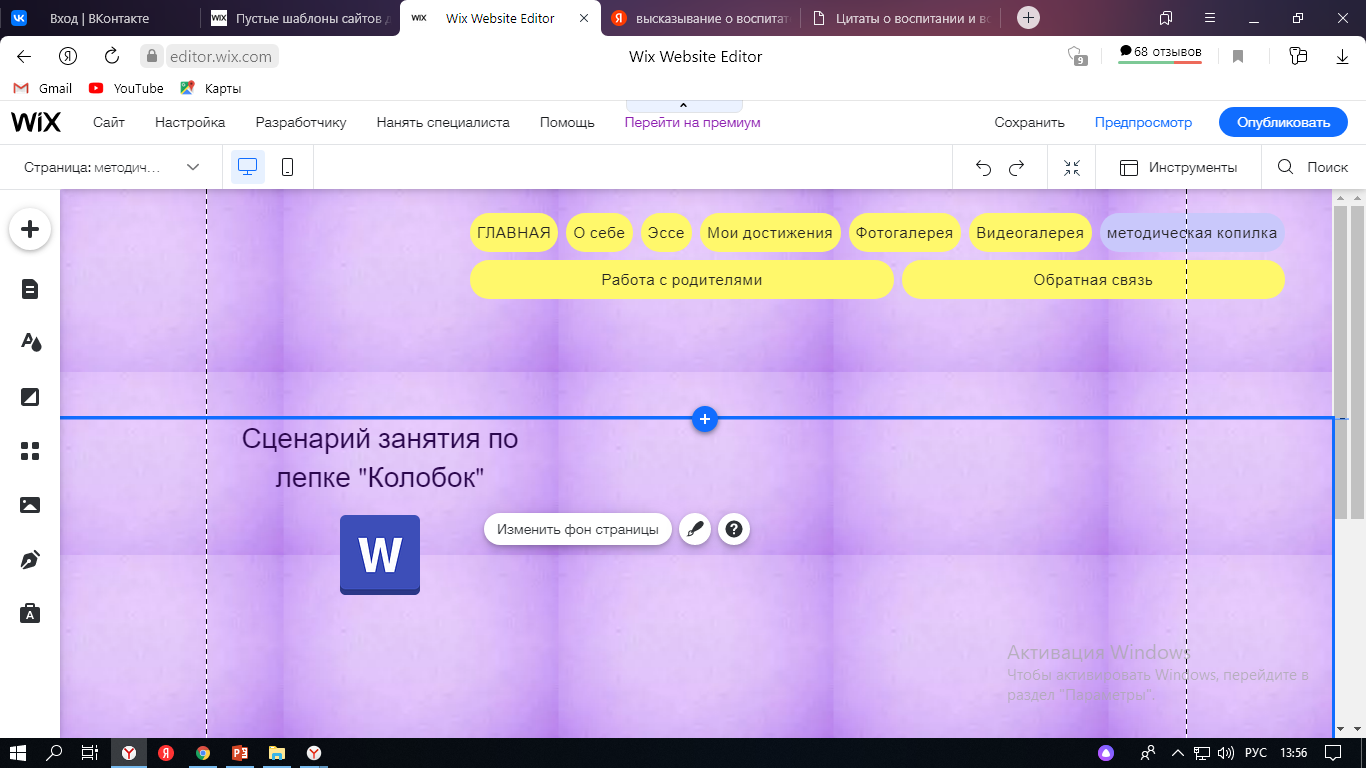 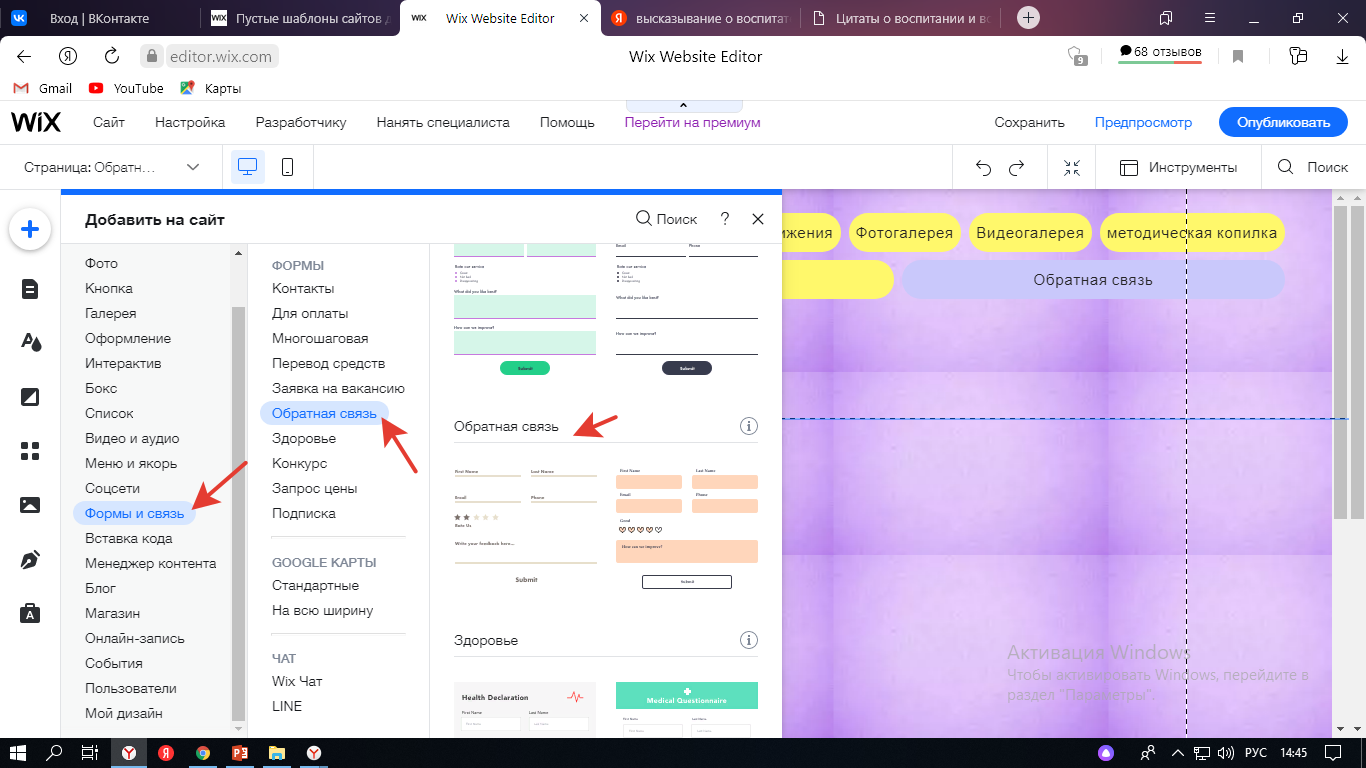 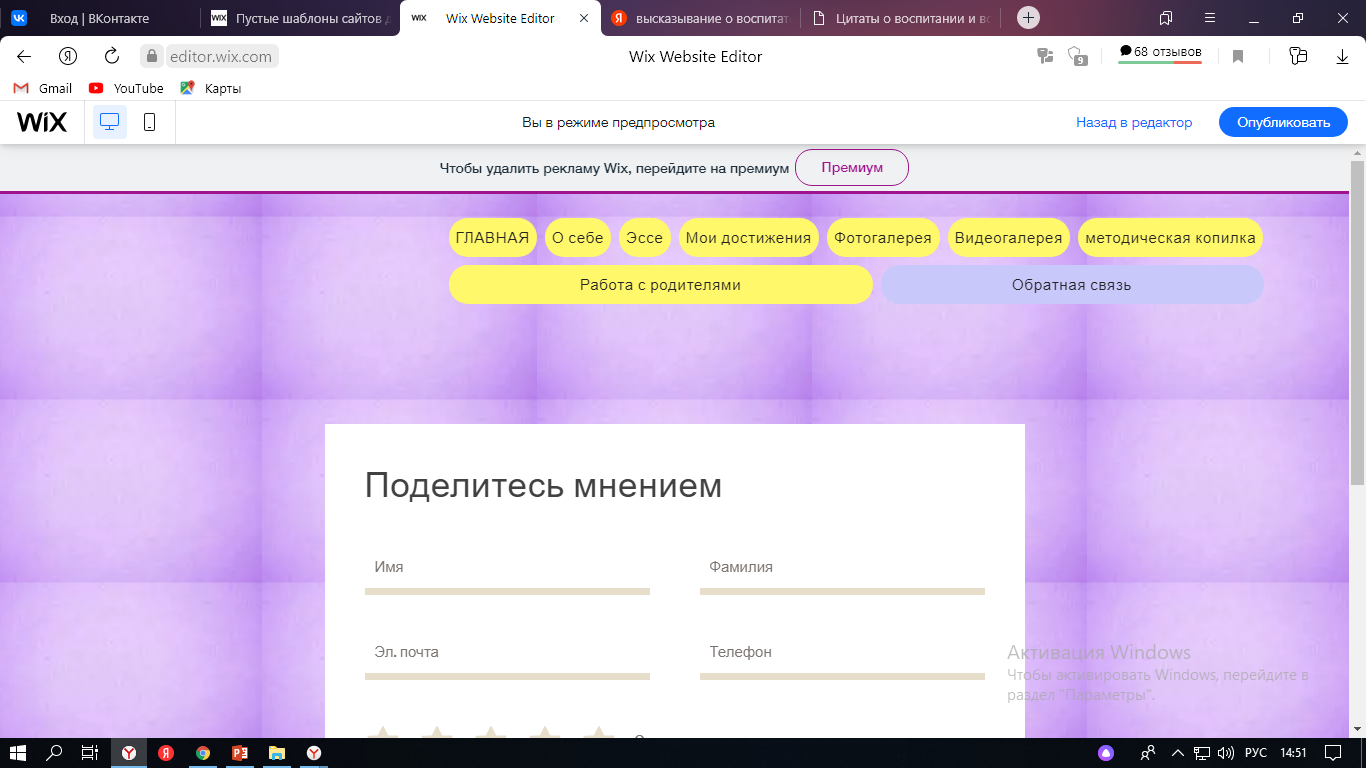 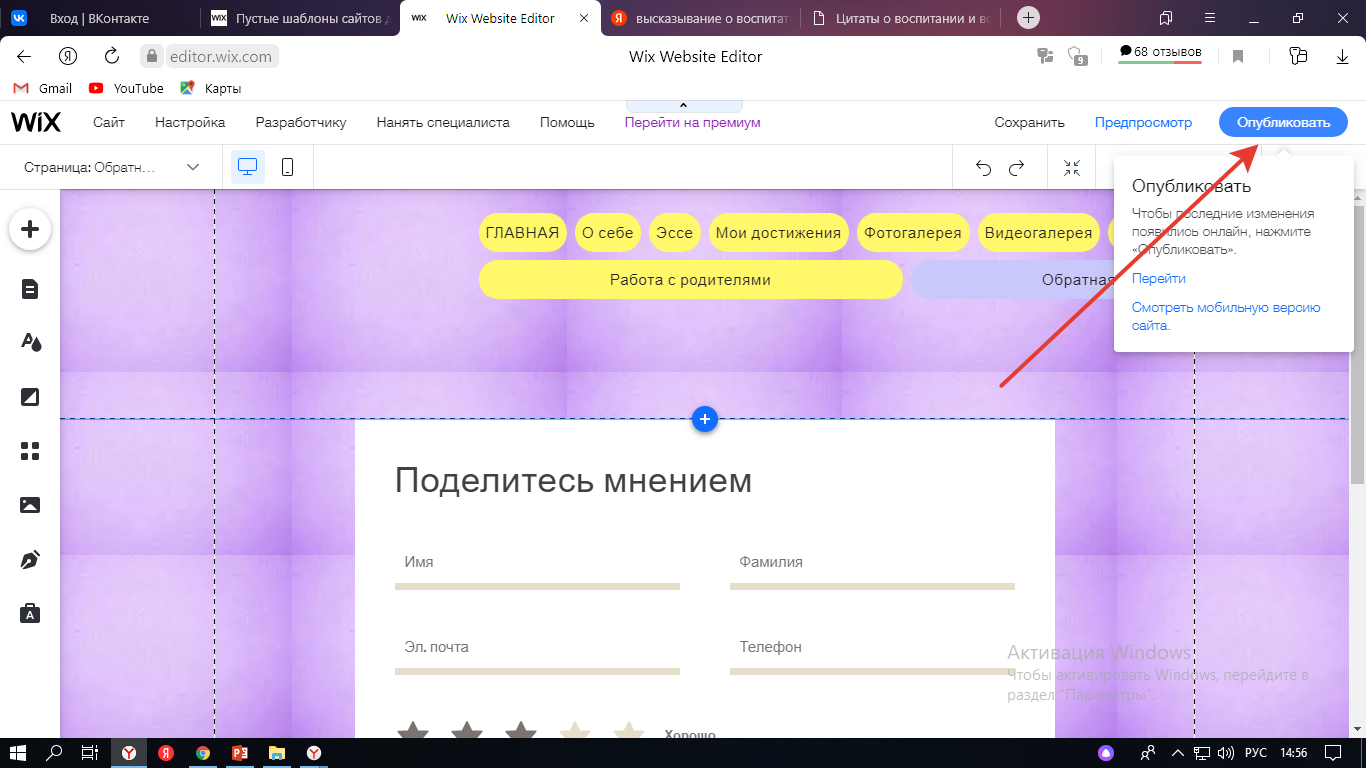 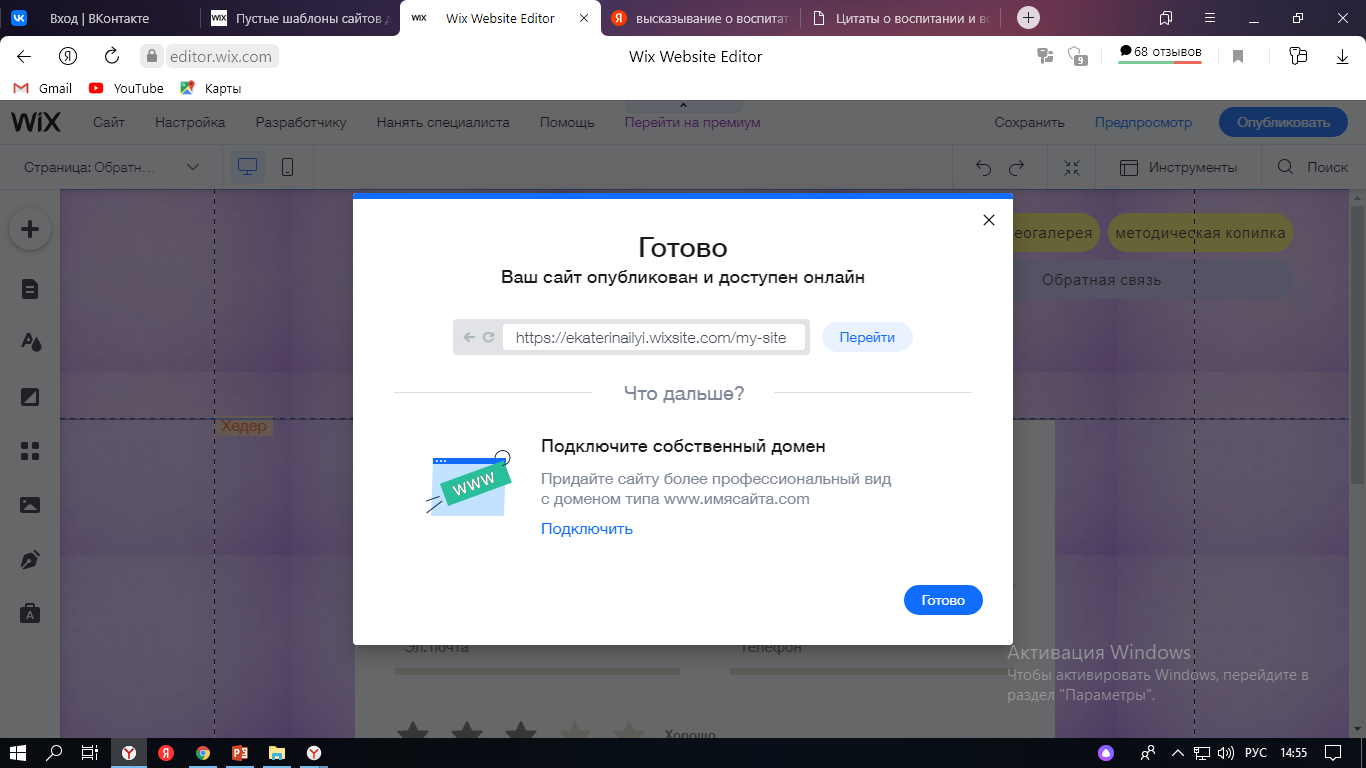 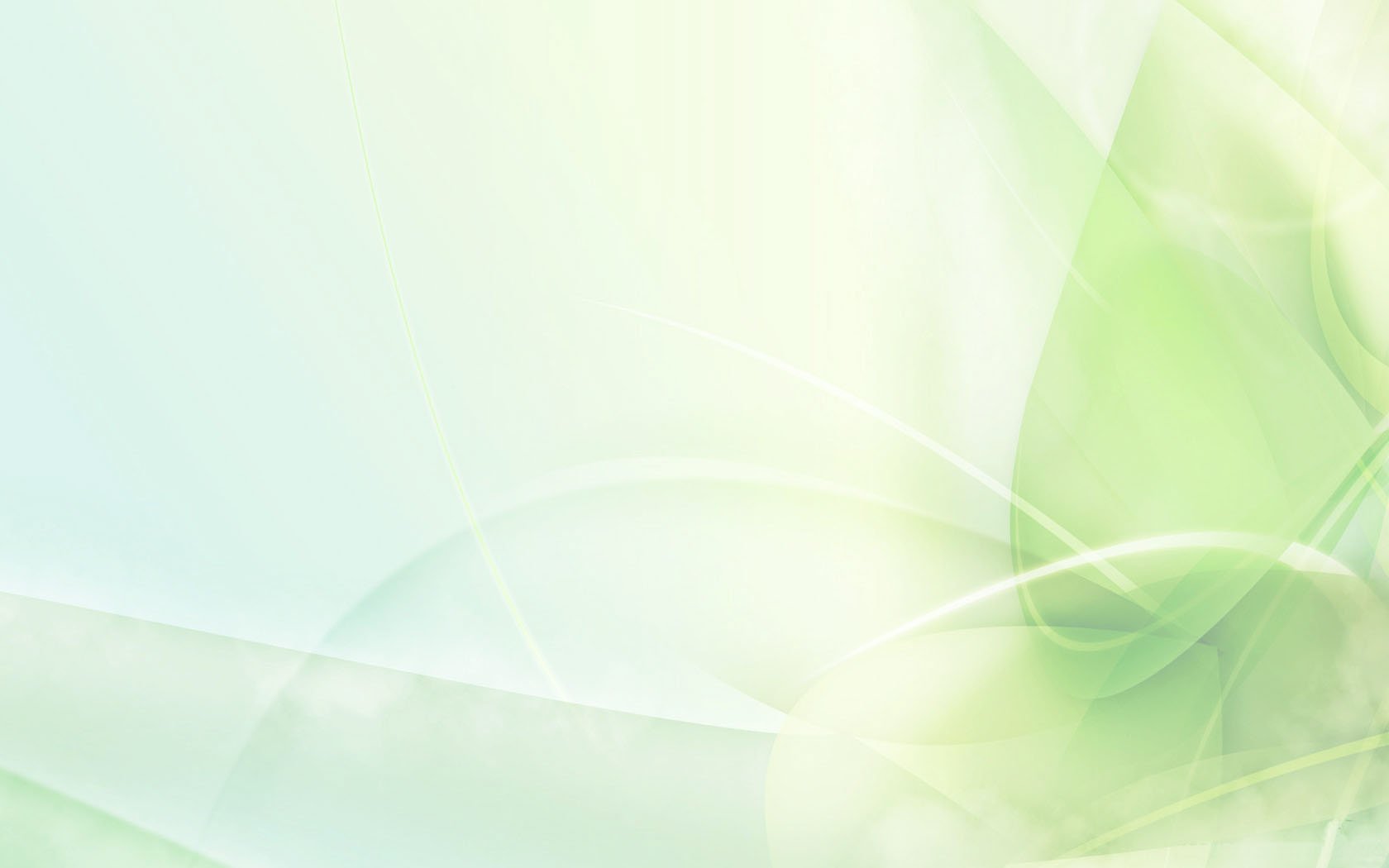 Отделение МА ДОУ Голышмановский ЦРР д/с №4 «Ёлочка» – ЦРР д/с №2 «Зёрнышко»
Создание персонального 
сайта педагога
На платформе 
WIX.COM
Ильина Е. С воспитатель 
I квалификационной категории 

р. п. Голышманово 2021